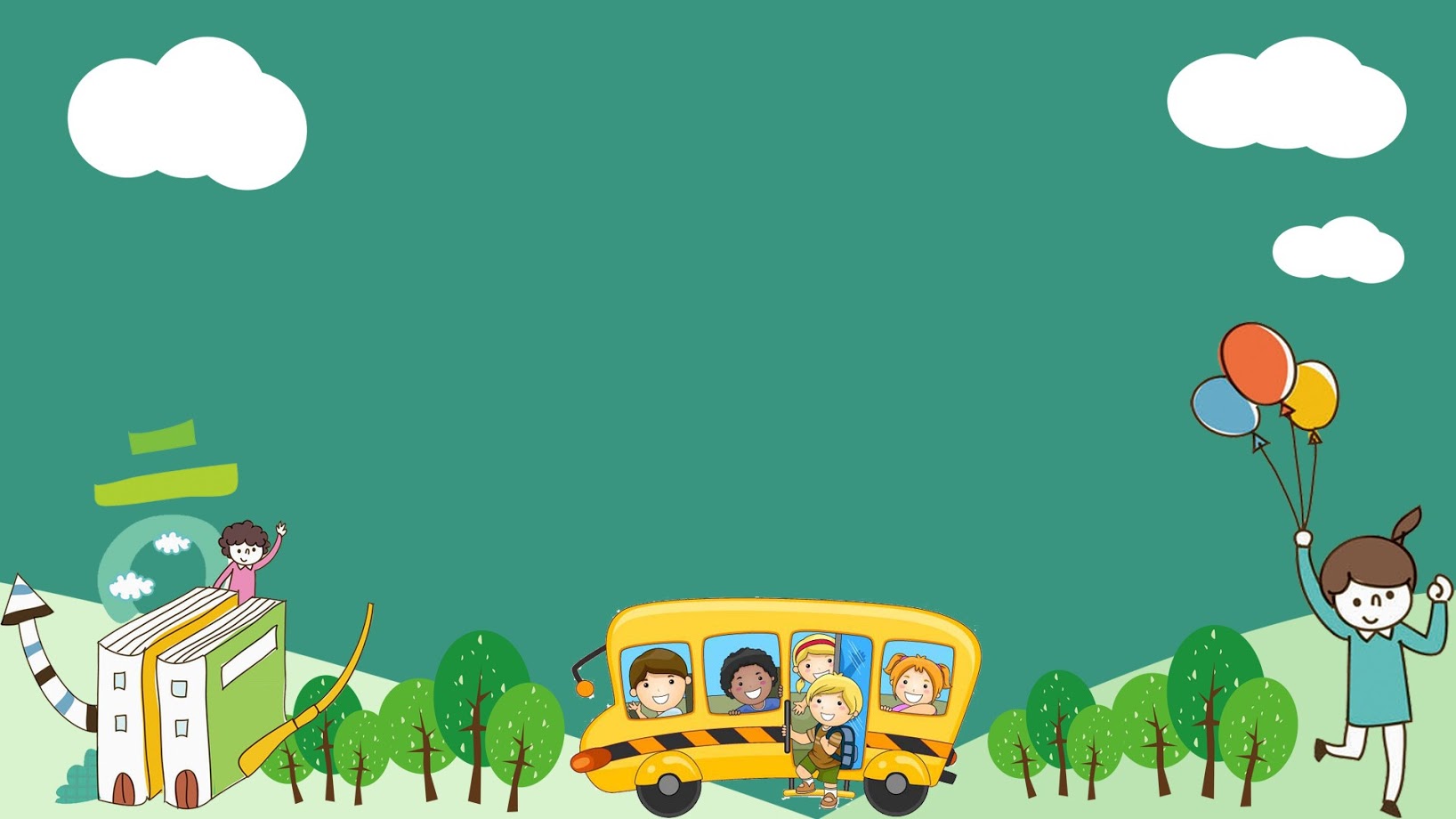 CHÀO MỪNG CÁC CON
ĐẾN VỚI TIẾT HỌC
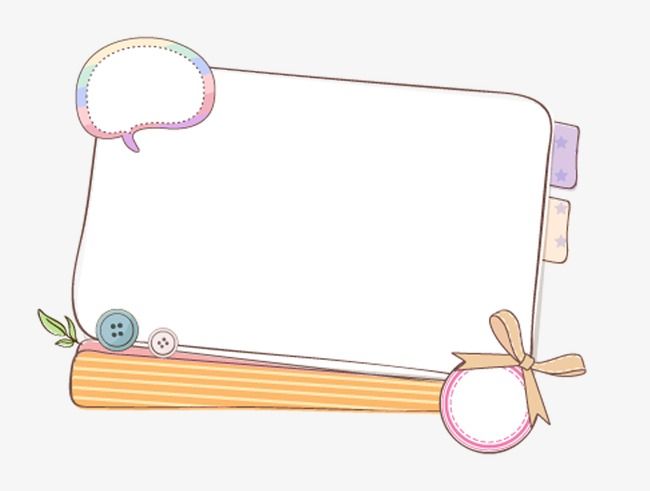 Toán
Em vui học toán (54)
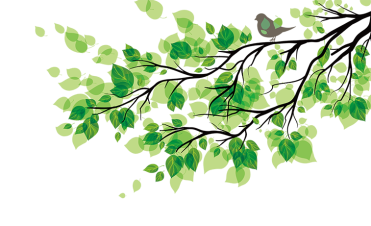 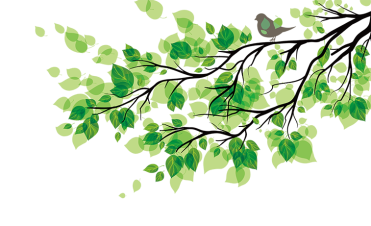 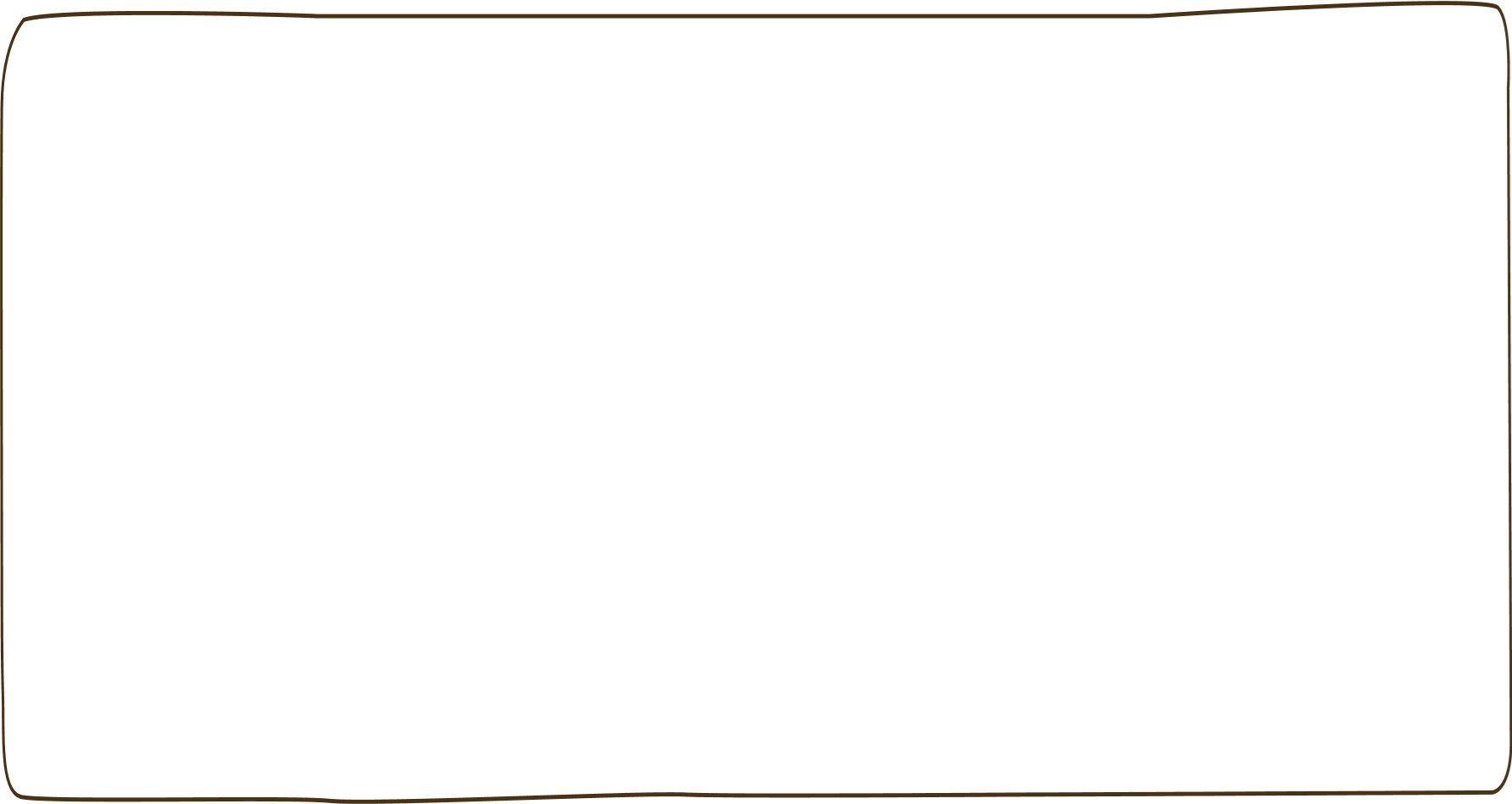 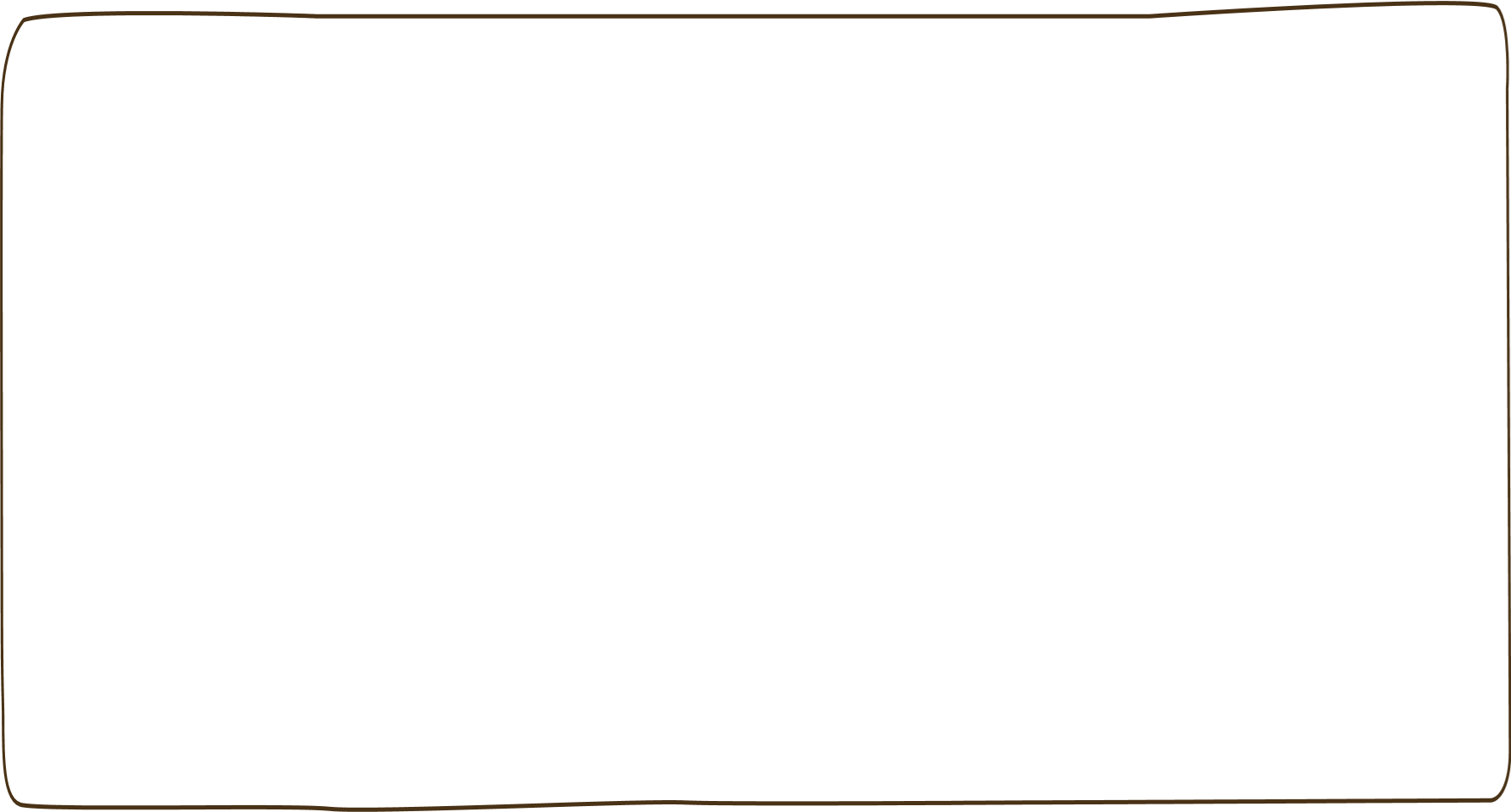 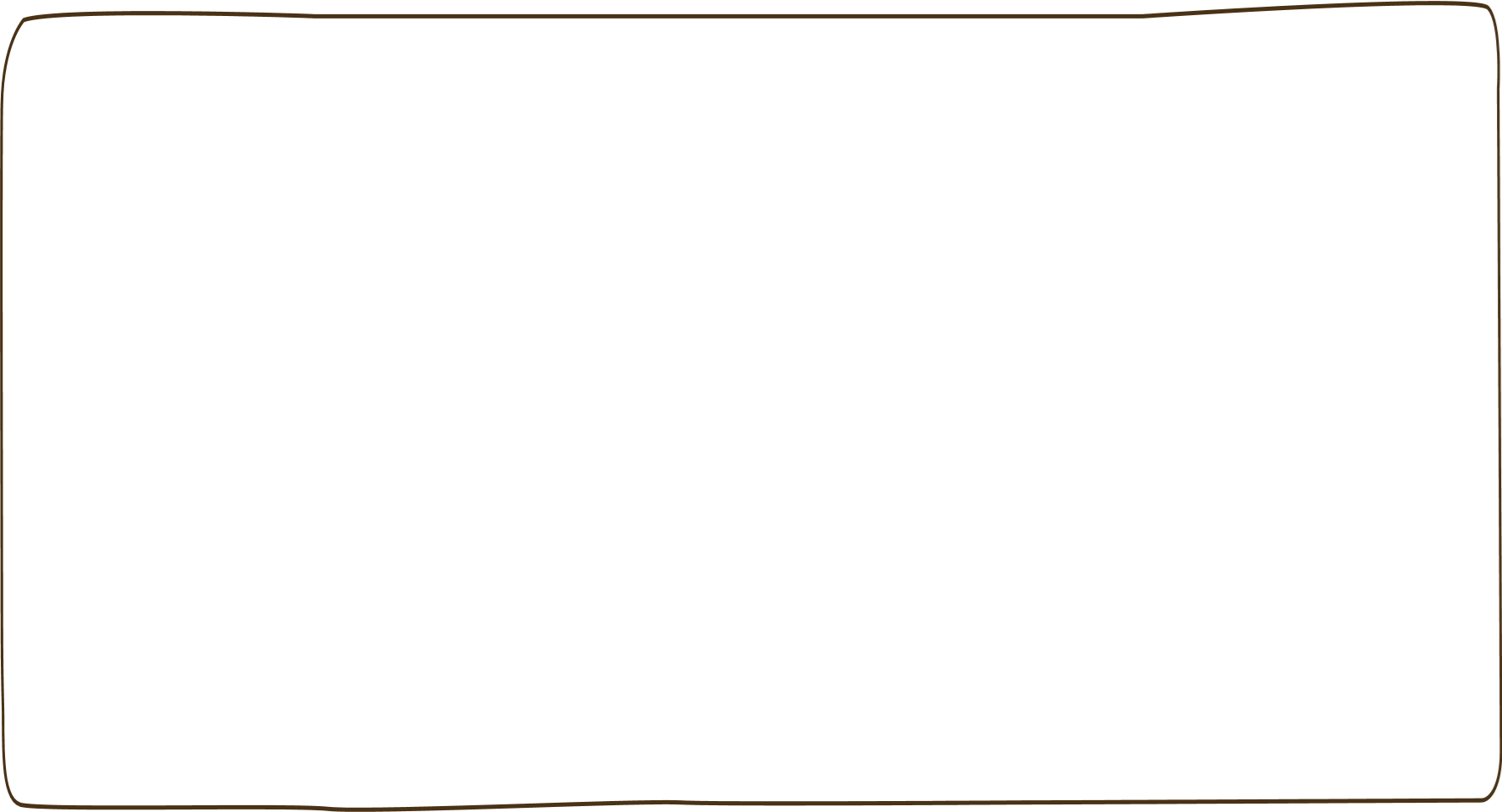 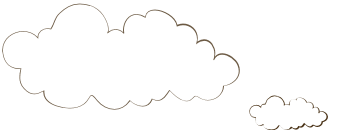 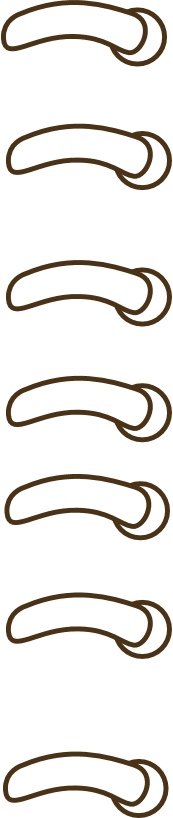 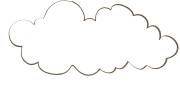 Yêu cầu cần đạt
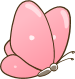 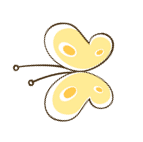 - Củng cố kĩ năng ước lượng độ dài của một số đồ vật (theo đơn vị xăng-ti-mét) rồi dùng thước có vạch chia xăng-ti-mét để đo và kiểm tra lại.
Ôn tập về kiến thức đã học.
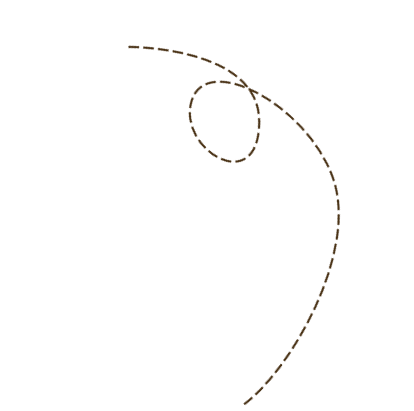 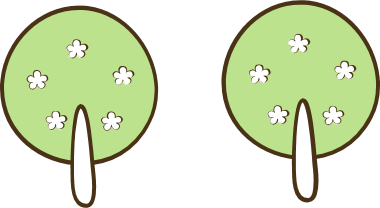 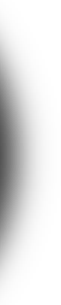 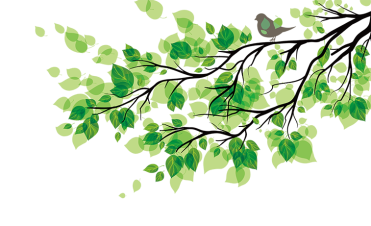 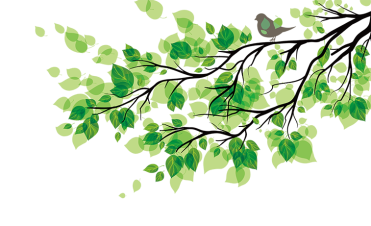 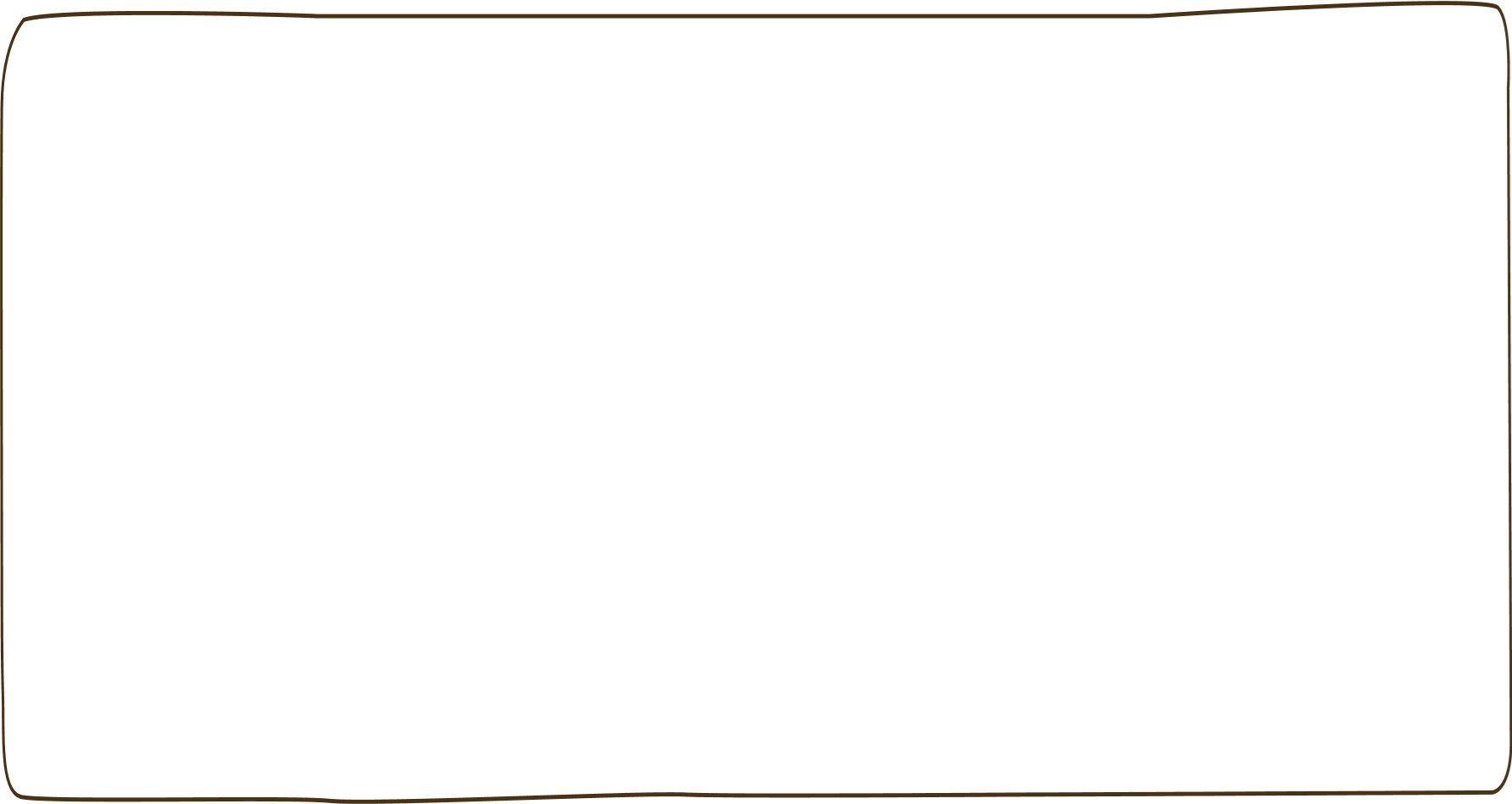 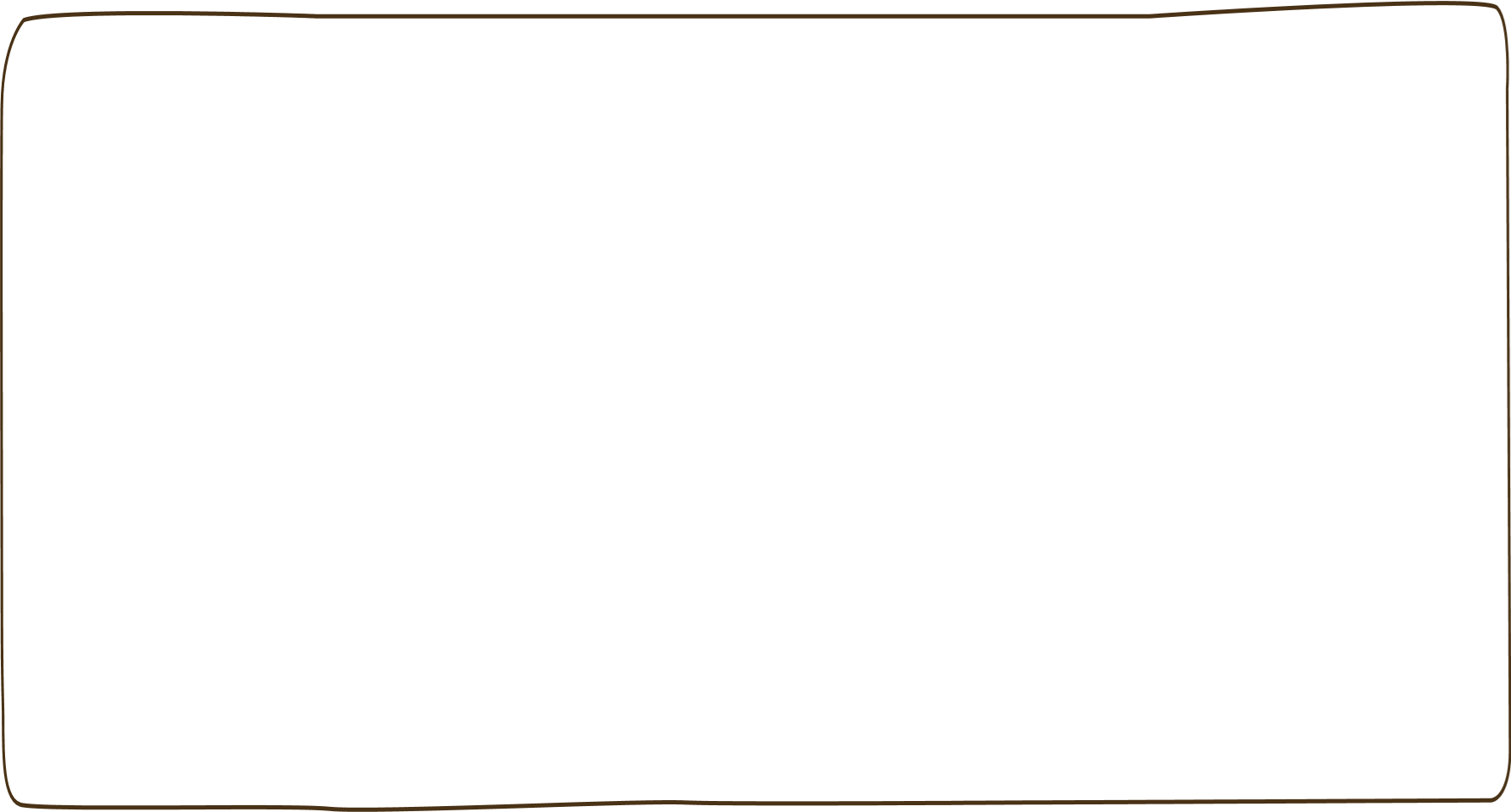 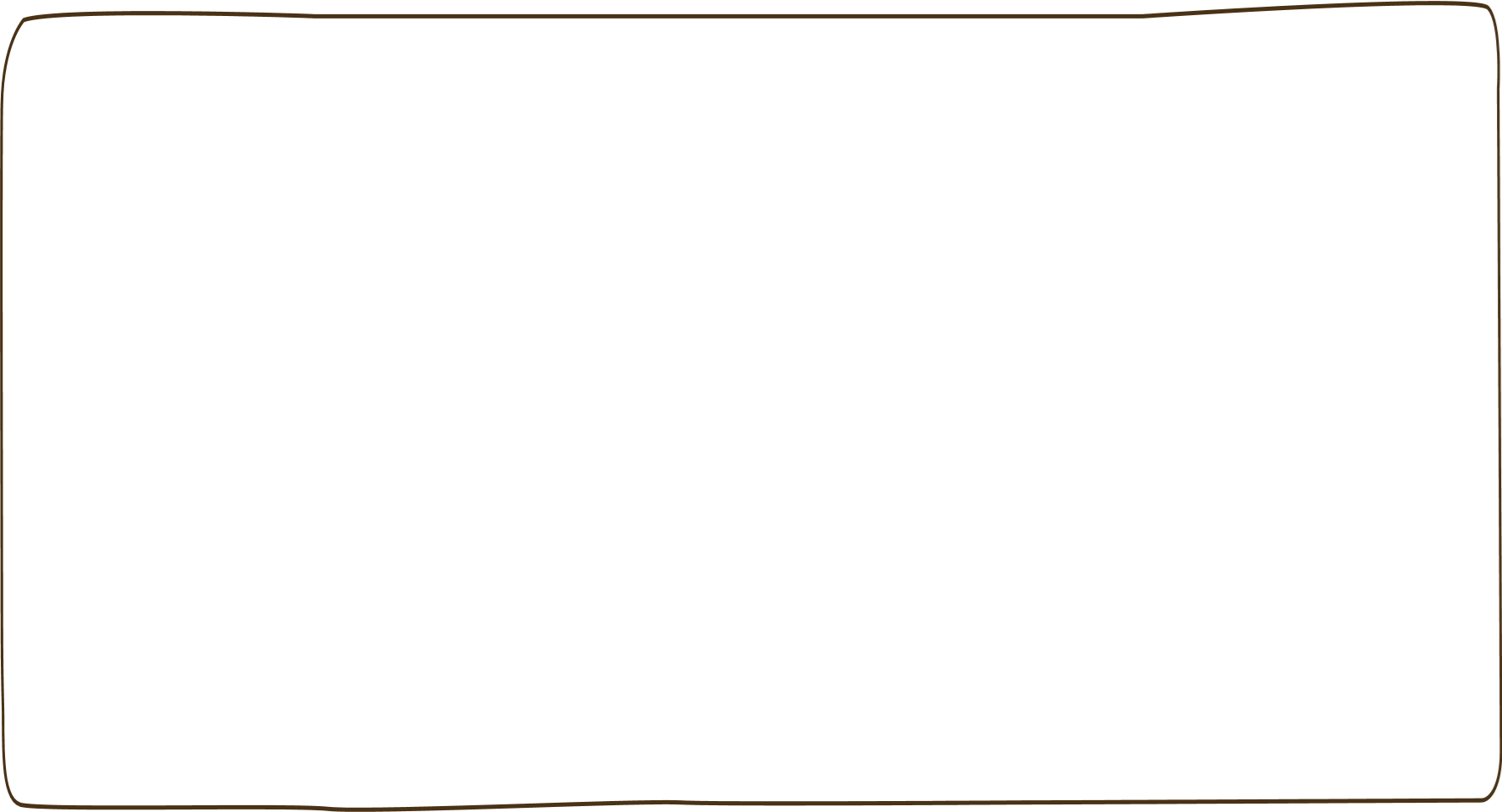 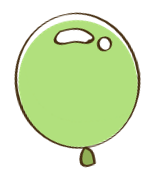 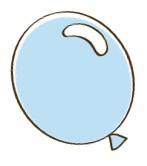 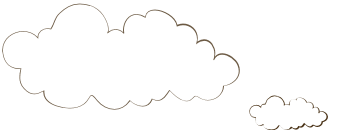 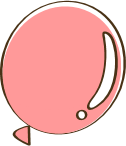 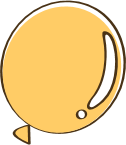 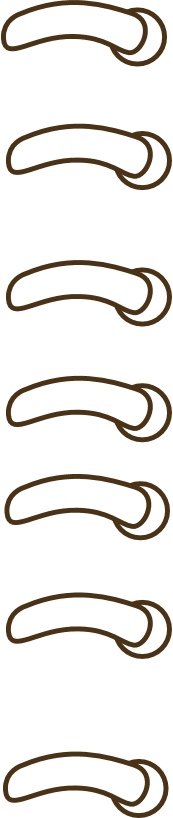 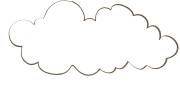 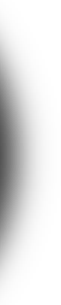 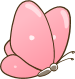 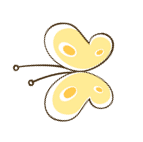 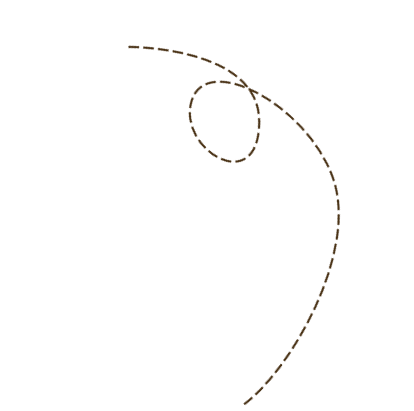 Khởi động
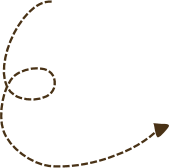 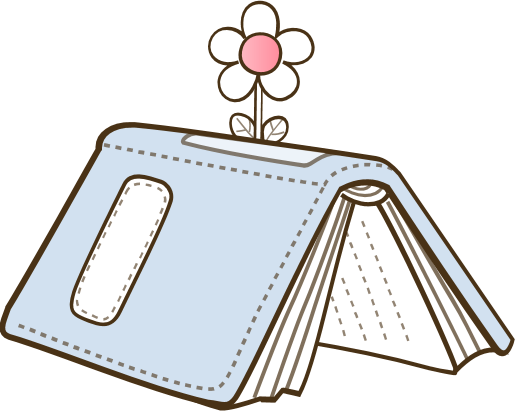 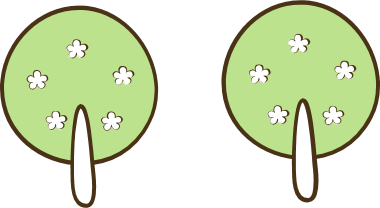 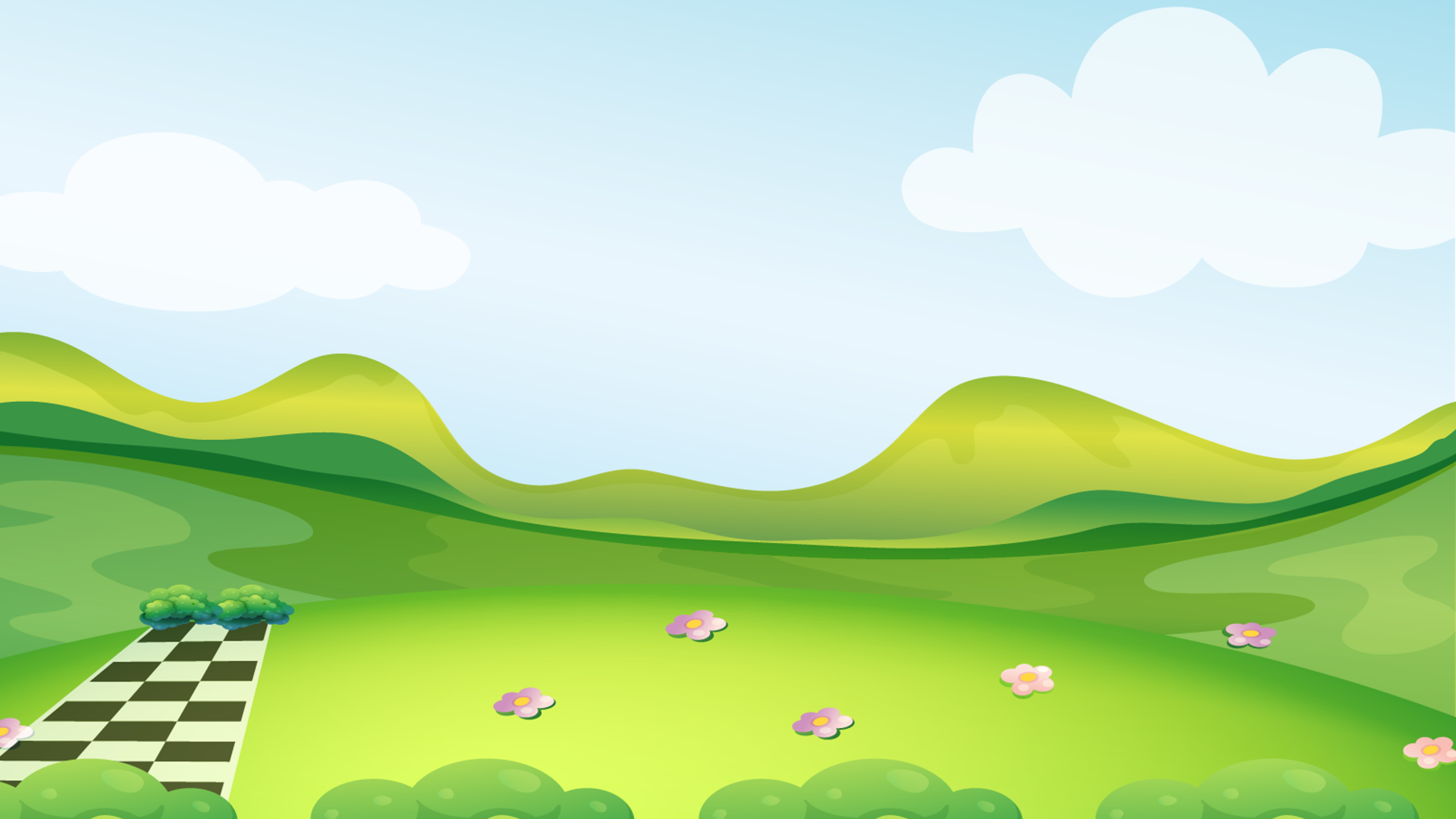 RÙA VÀ THỎ
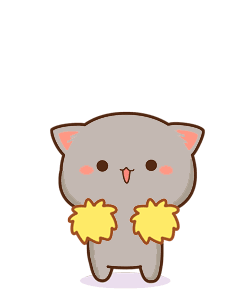 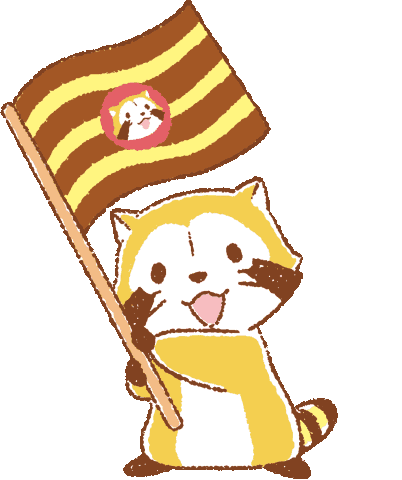 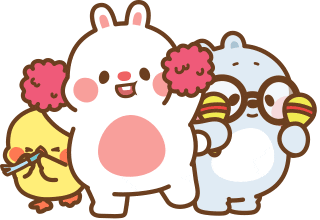 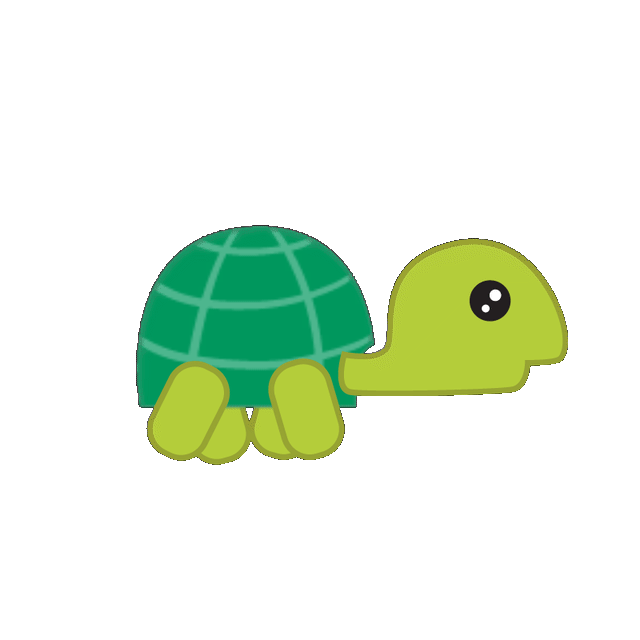 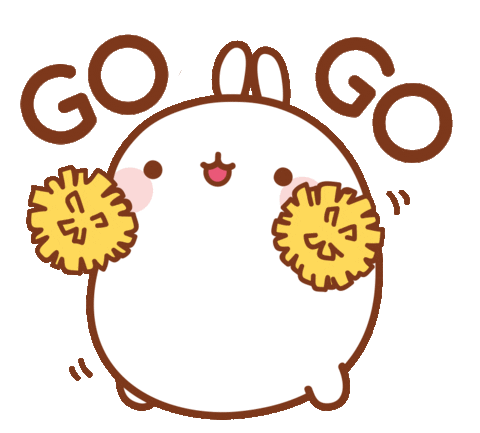 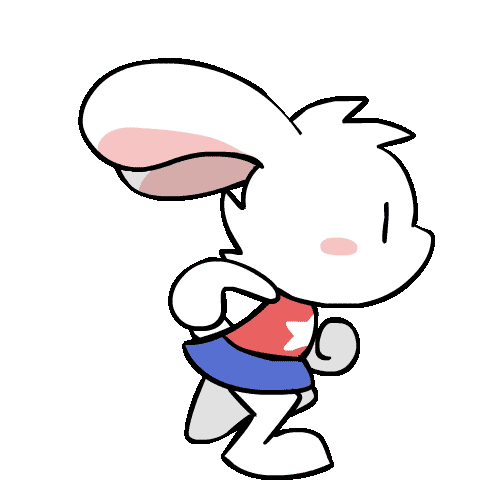 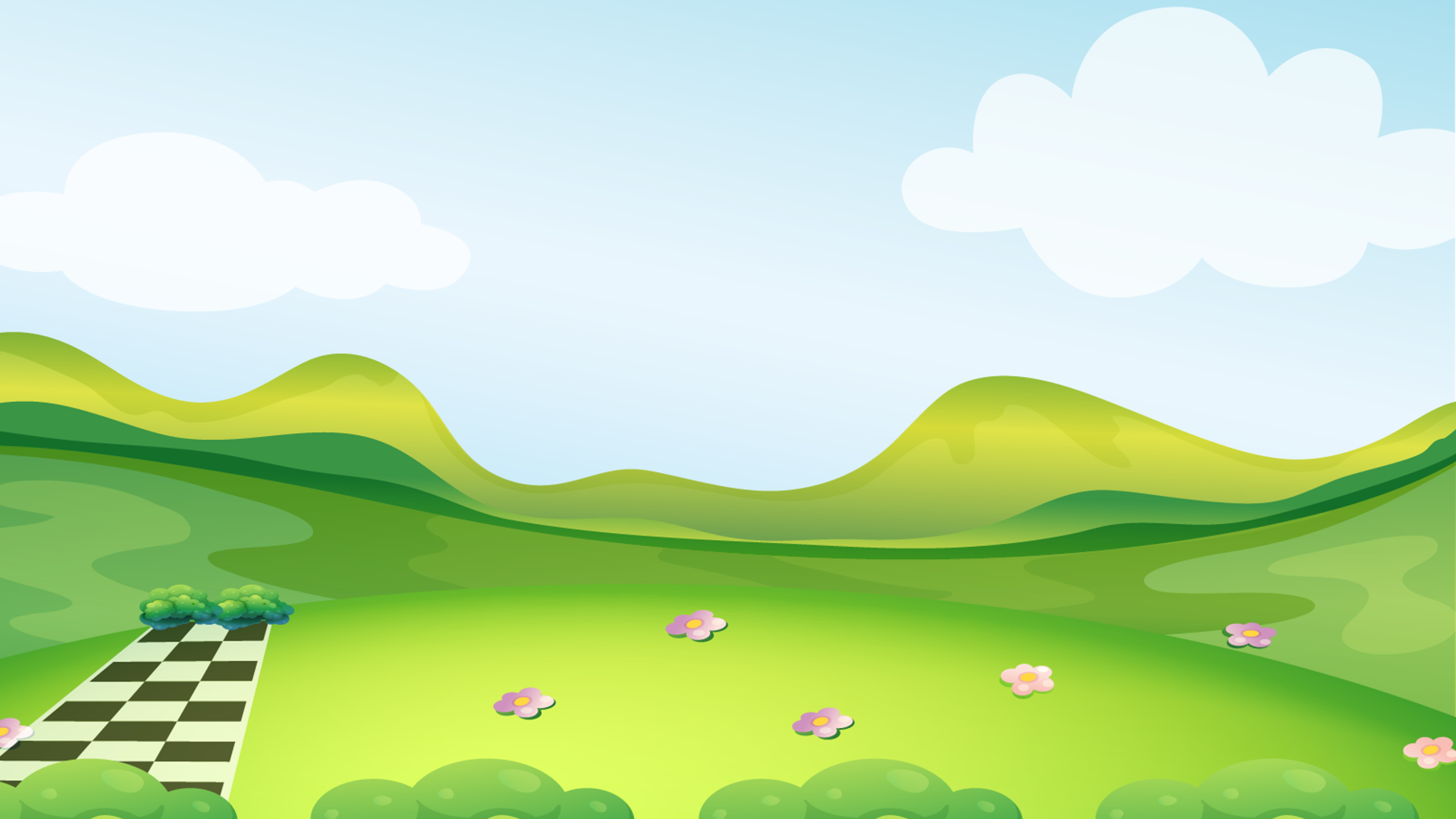 LUẬT CHƠI
Chia lớp làm 2 đội, 1 đội làm rùa và 1 đội làm thỏ. Có 8 câu hỏi. Khi trả lời đúng 1 câu hỏi sẽ được tiến lên 1 bước. Đội nào tới đích trước sẽ giành chiến thắng.
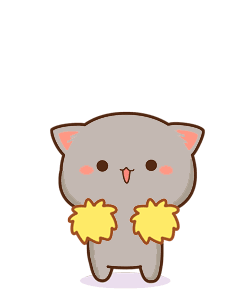 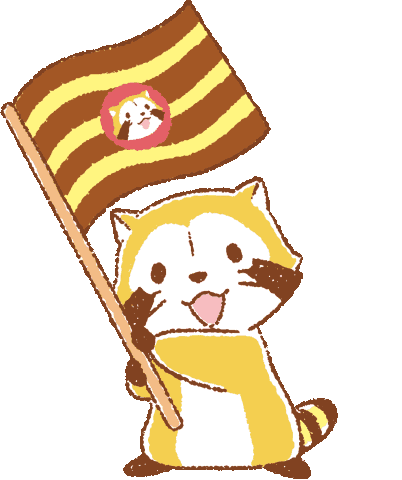 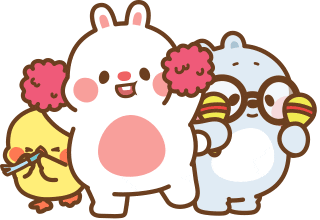 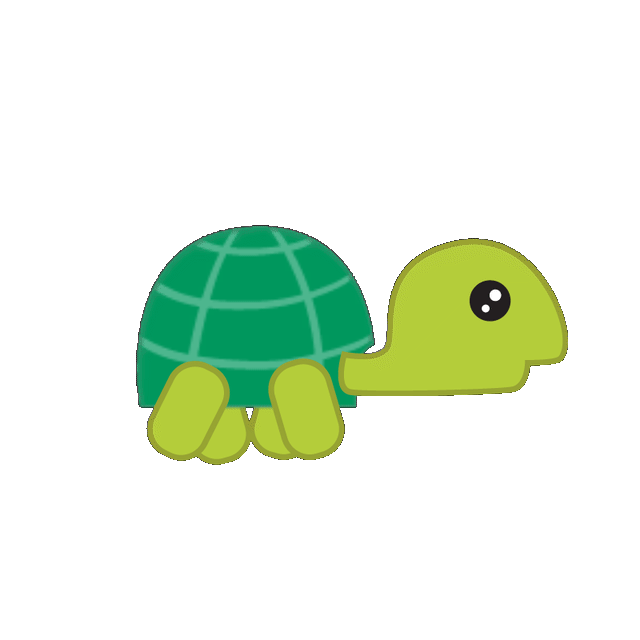 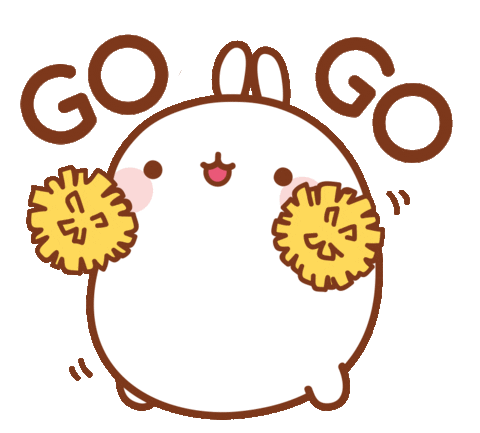 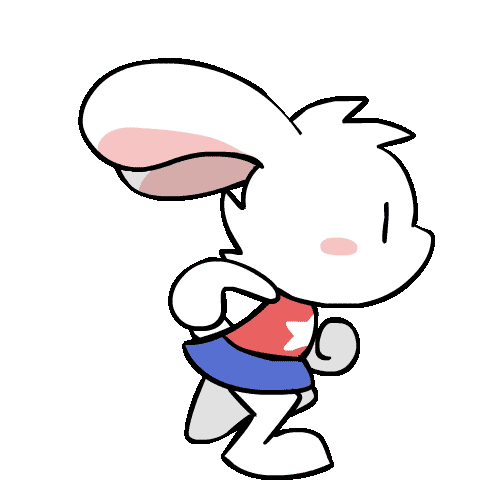 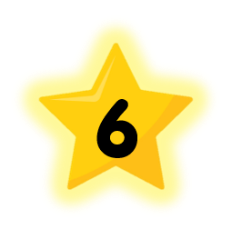 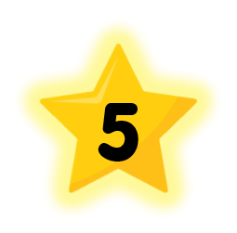 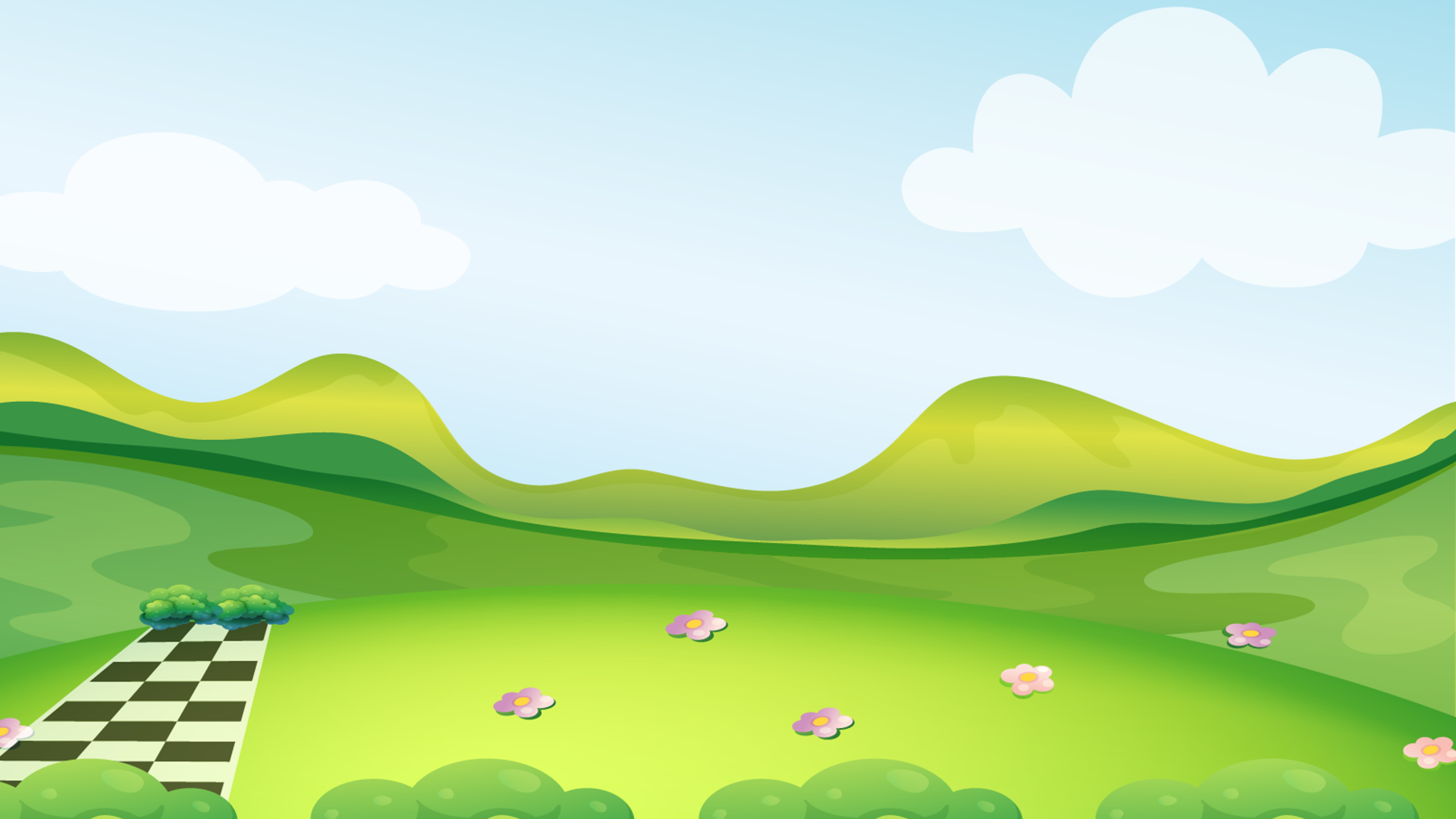 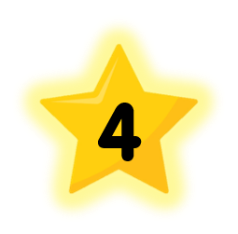 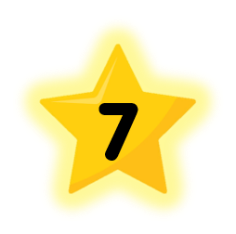 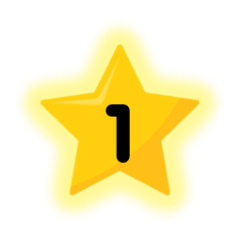 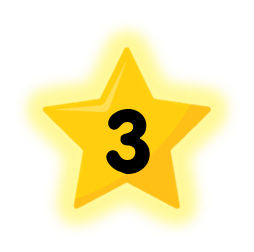 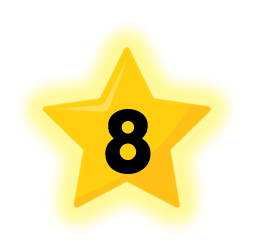 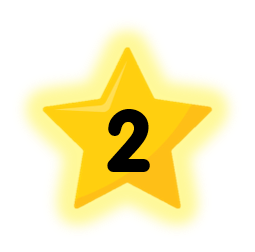 THỎ
RÙA
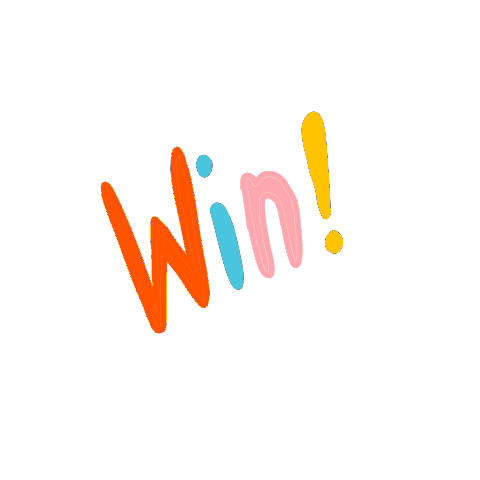 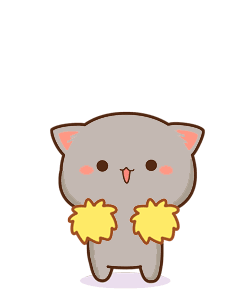 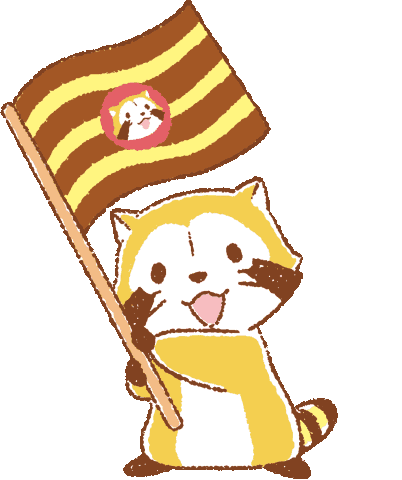 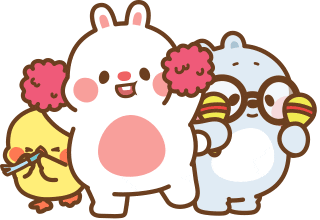 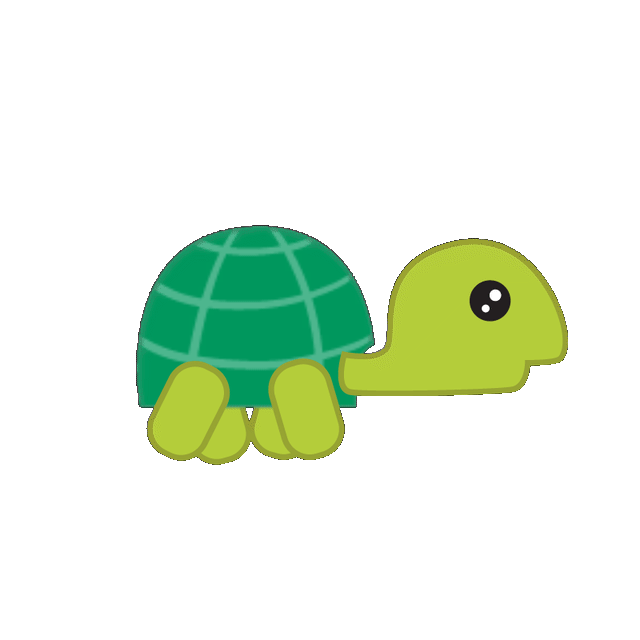 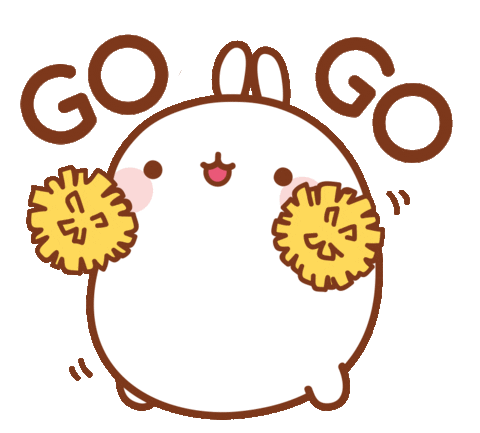 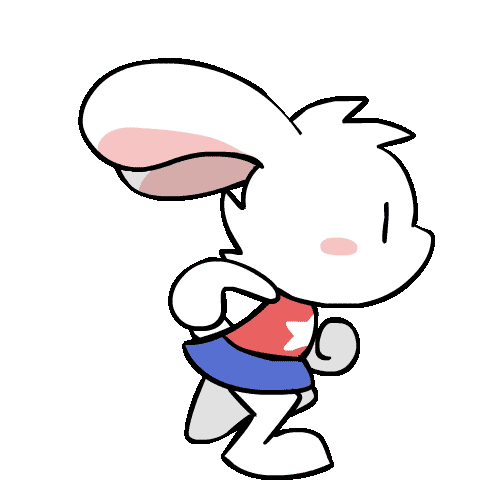 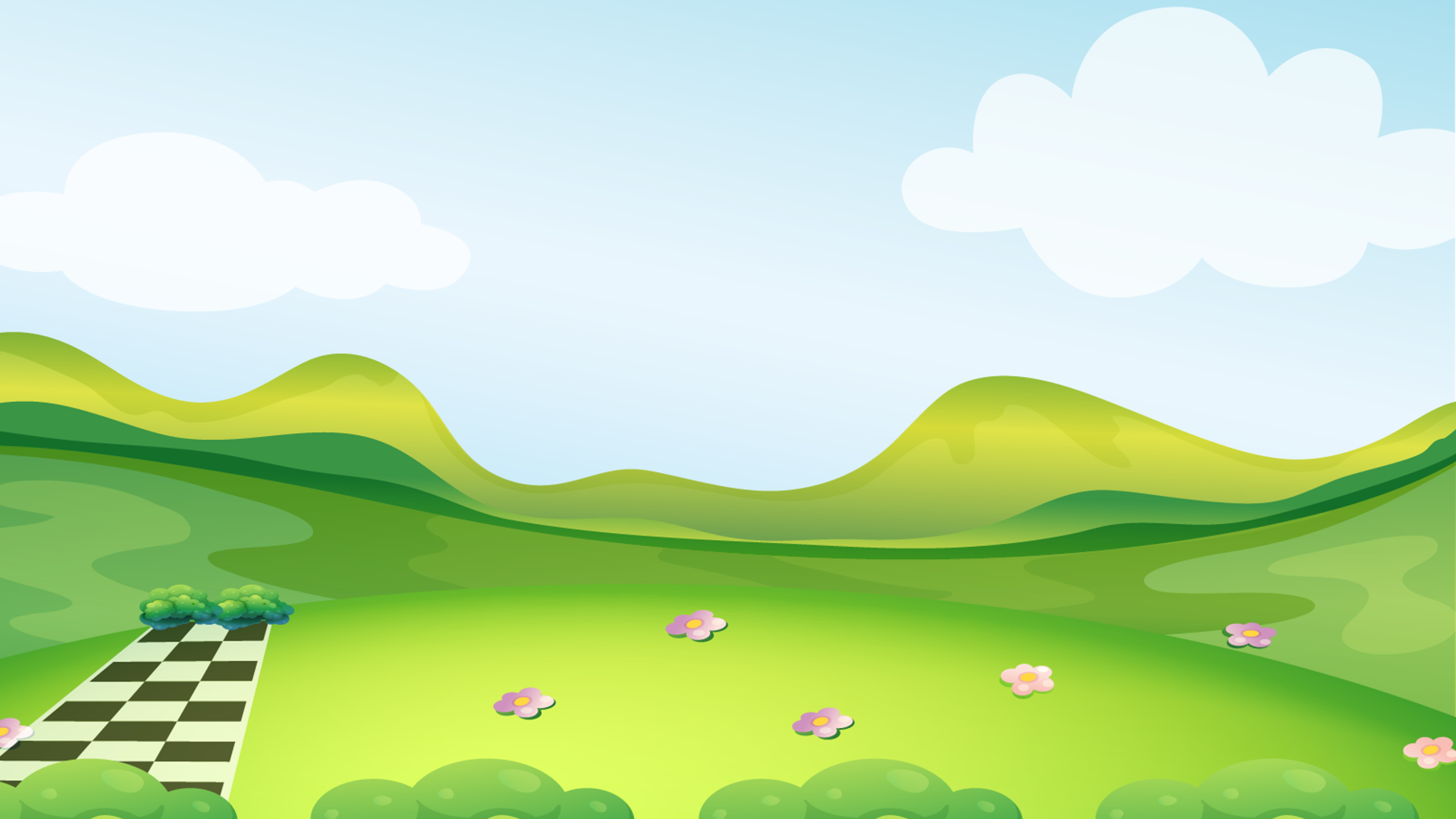 CÂU 1.        		 24 + 12 = ….
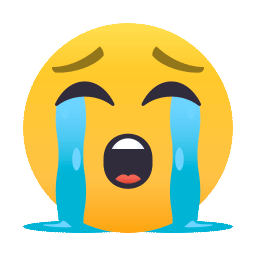 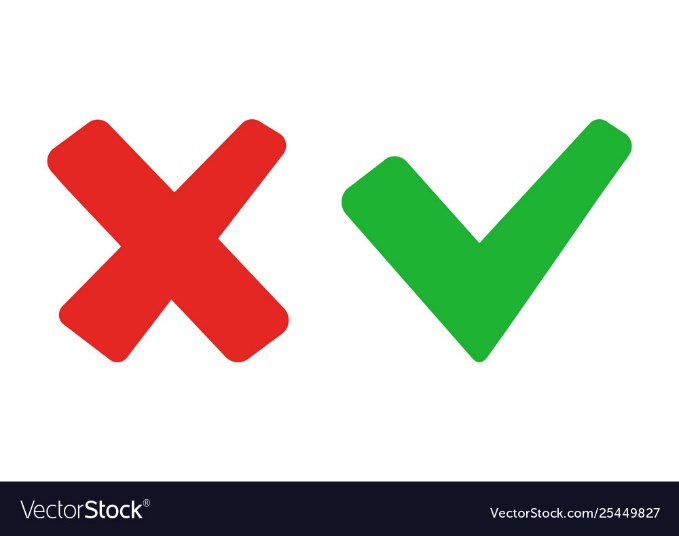 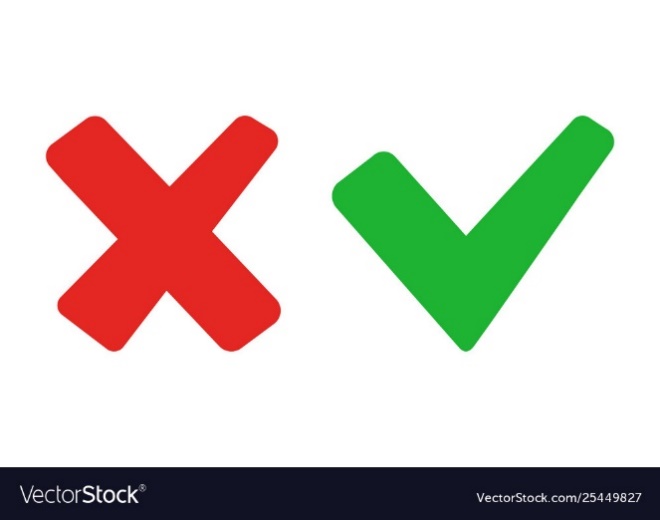 B. 45
A. 36
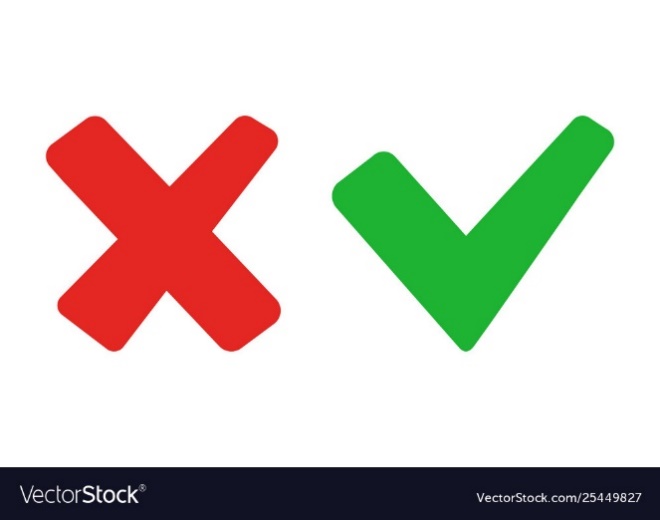 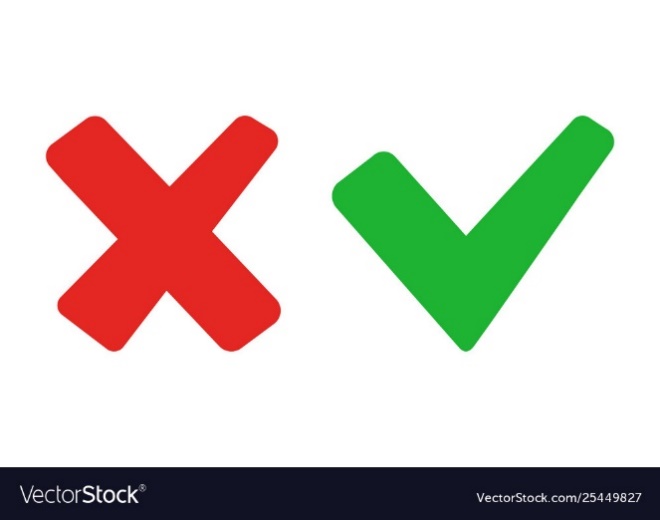 C. 12
D. 37
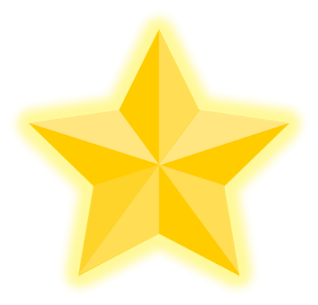 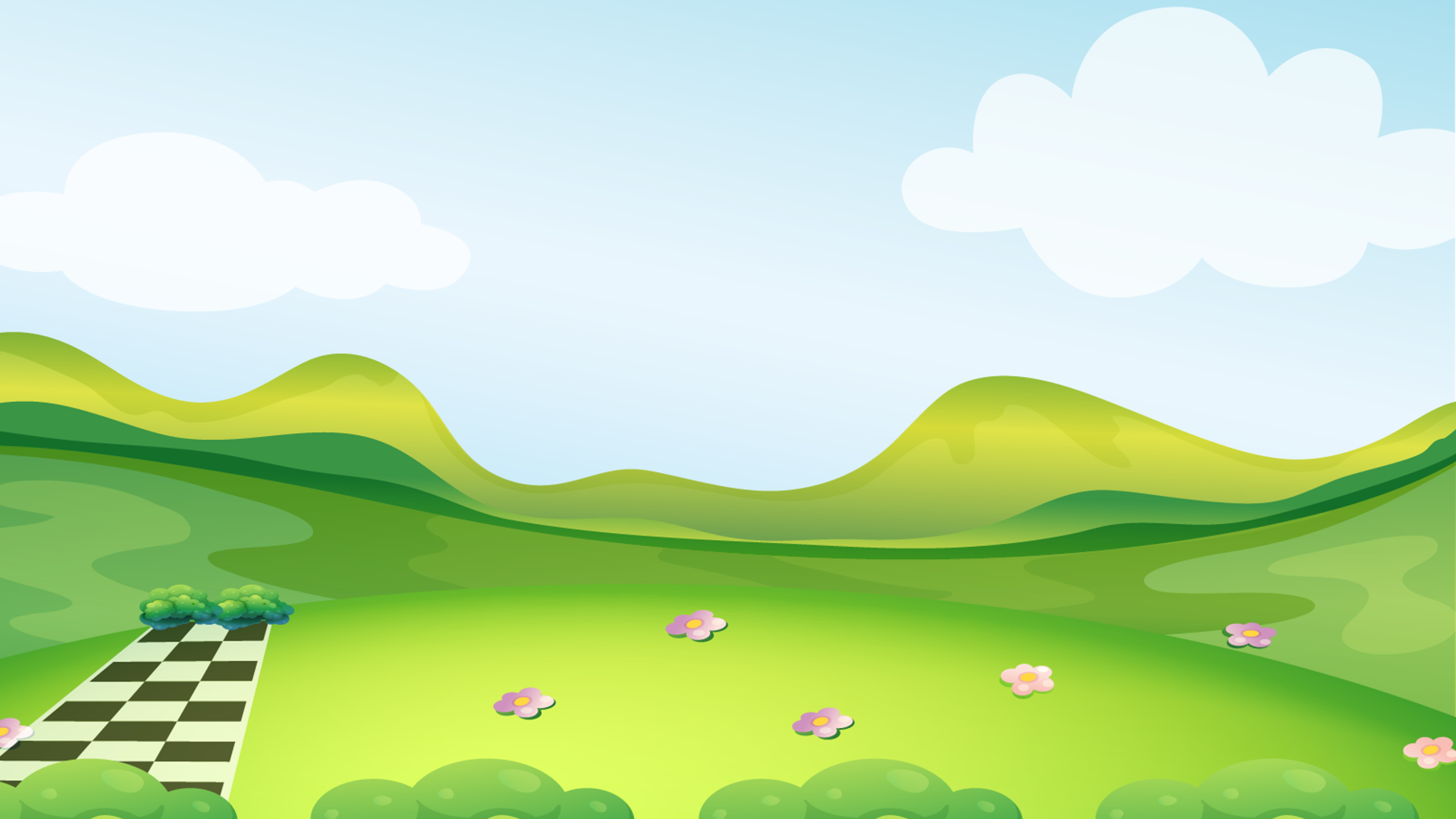 CÂU 2. 		15 – 9 = ?
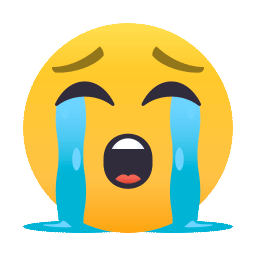 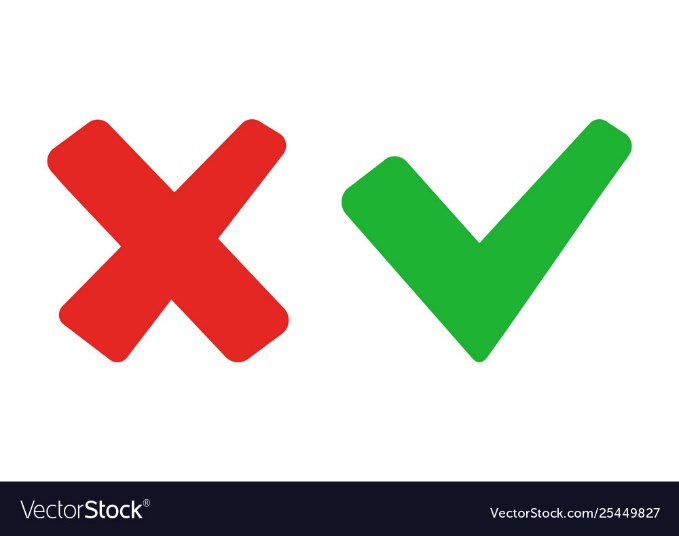 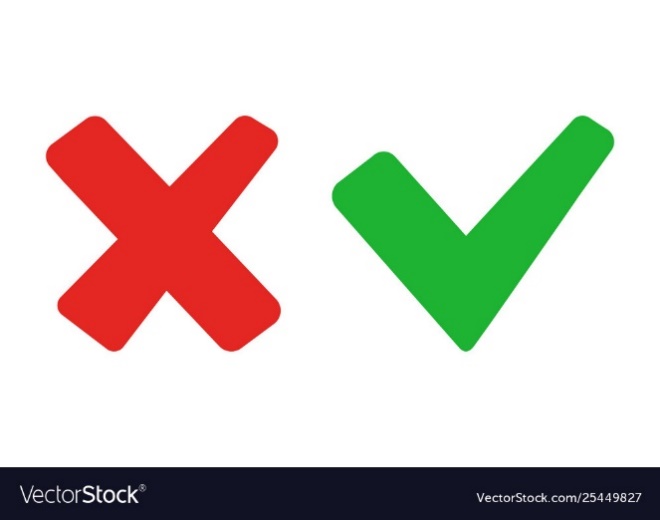 B. 6
A. 5
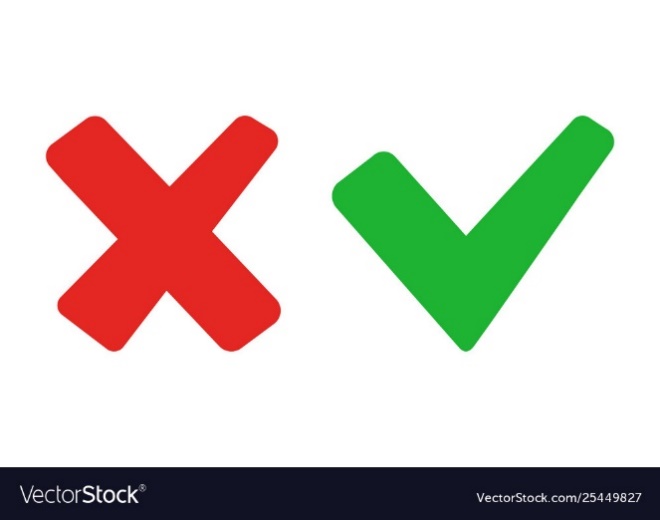 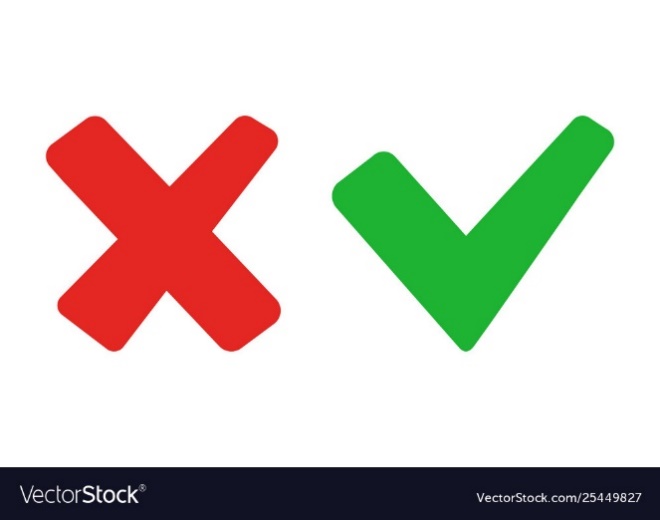 C. 7
D. 3
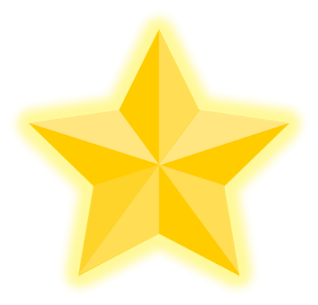 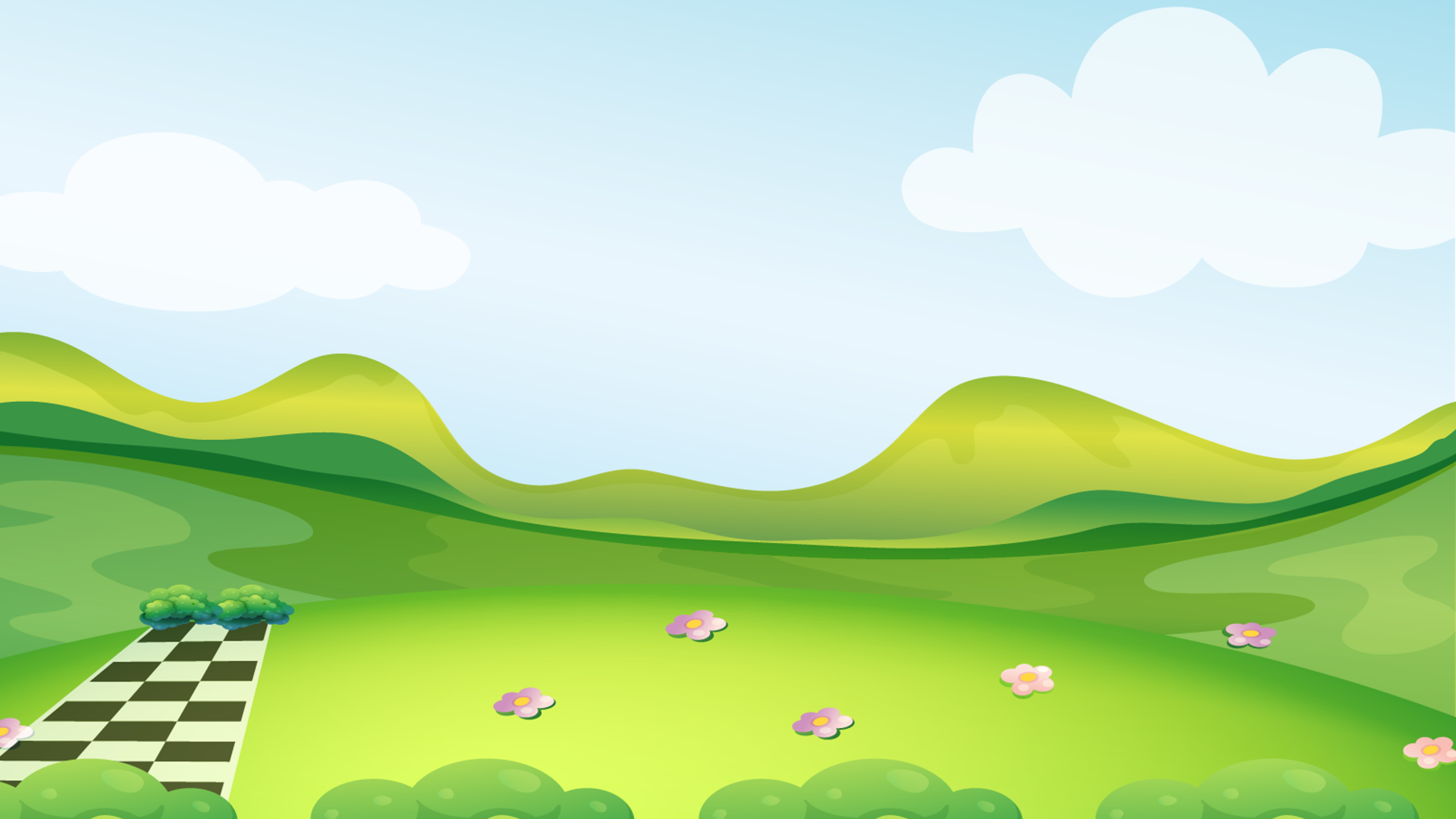 CÂU 3. 		5 + 6 =?
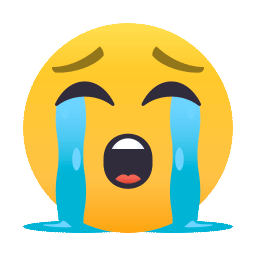 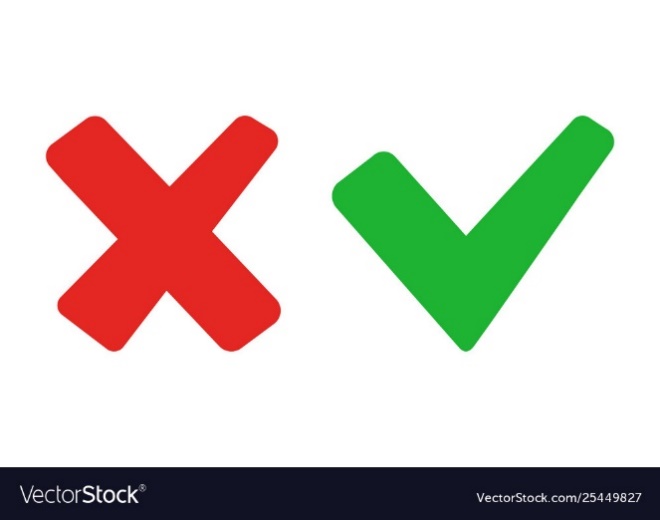 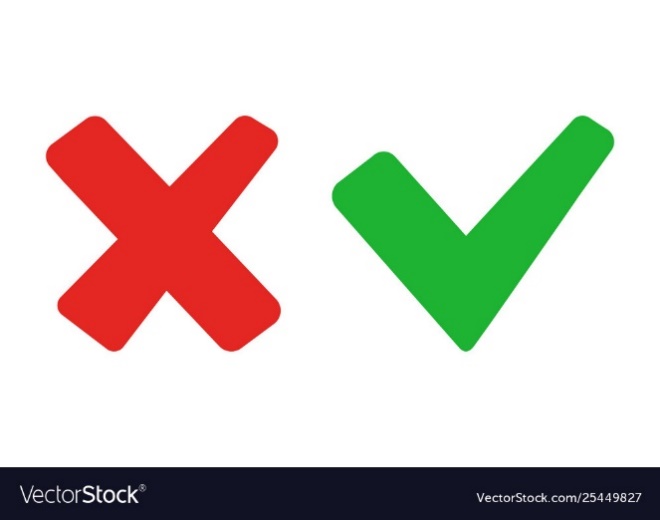 A. 12
B. 13
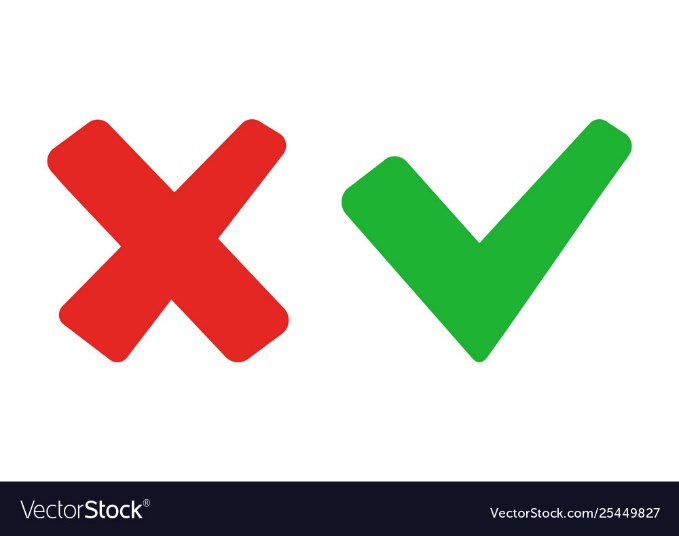 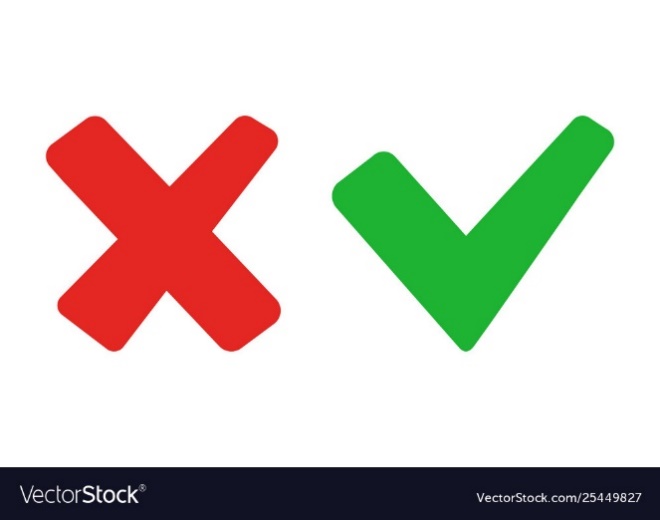 C. 11
D. 10
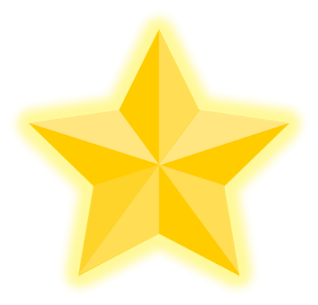 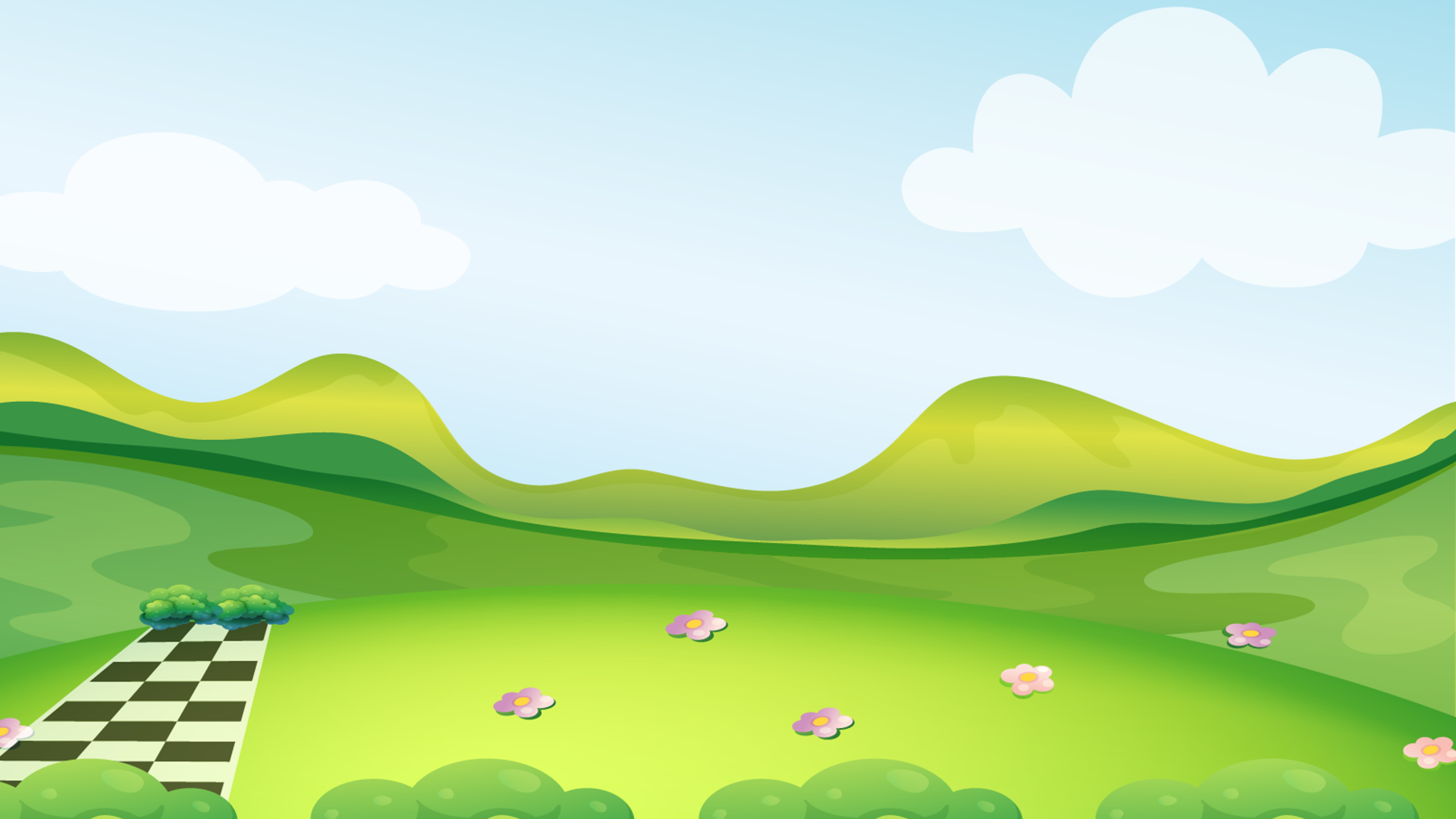 CÂU 4.		 8 + 2 + 7 = ?
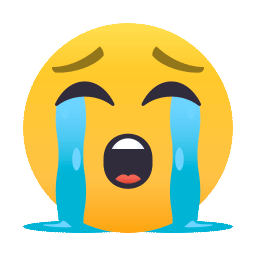 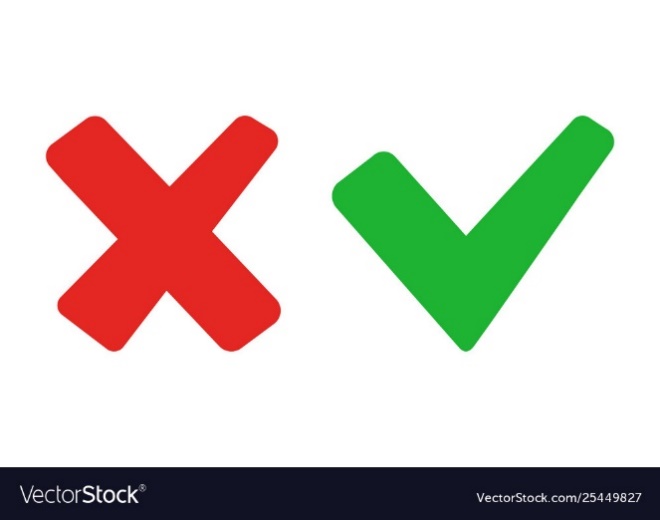 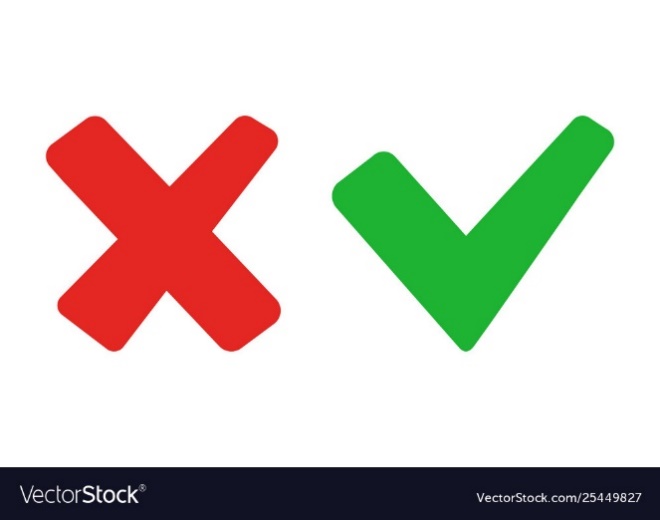 B. 18
A. 10
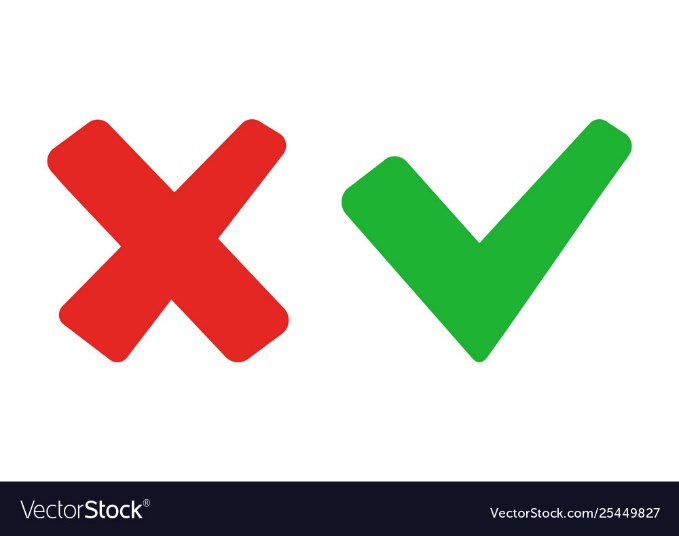 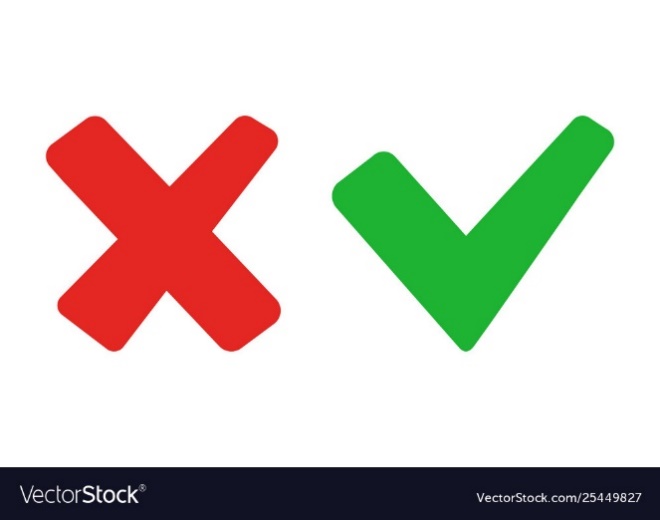 C. 17
D. 19
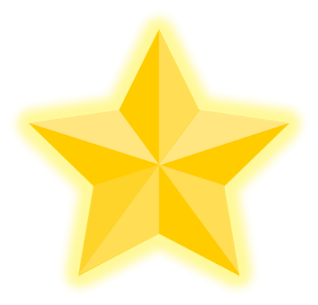 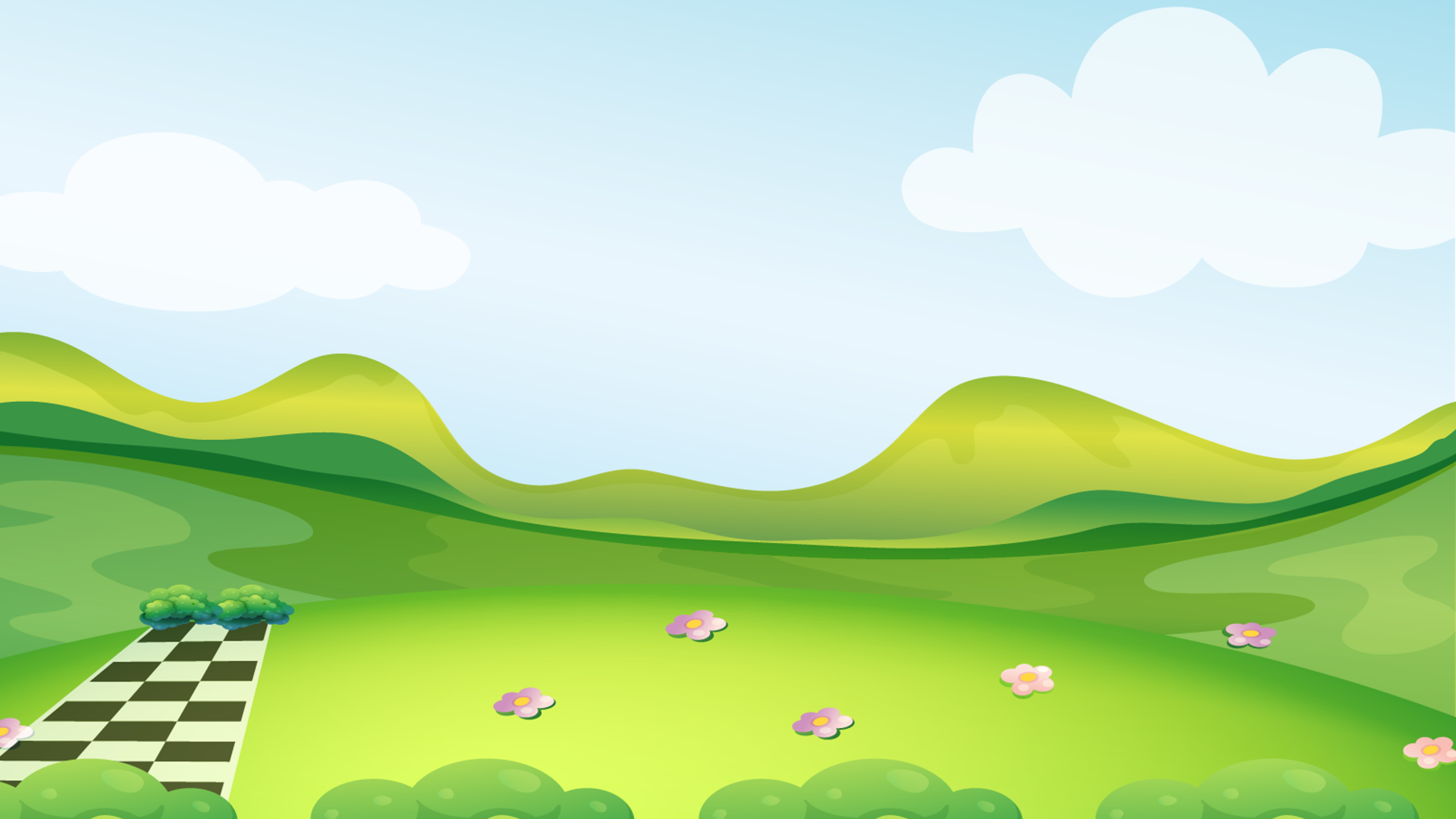 CÂU 5.                   7 + 5 … 7 + 9
Điền dấu thích hợp vào chỗ chấm
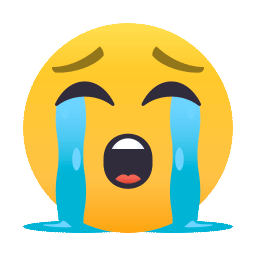 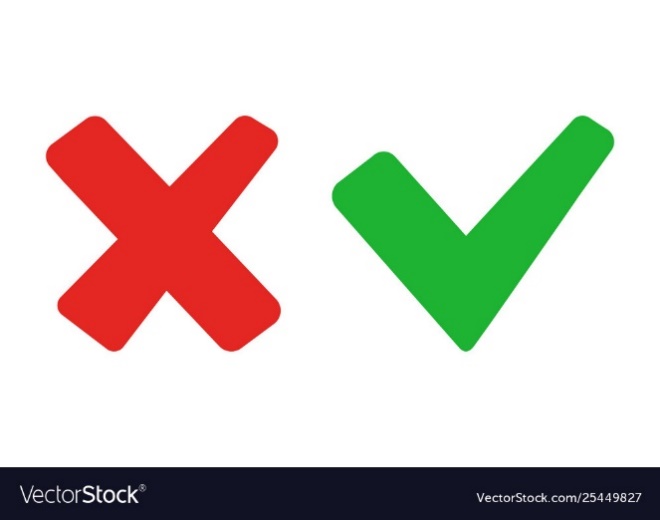 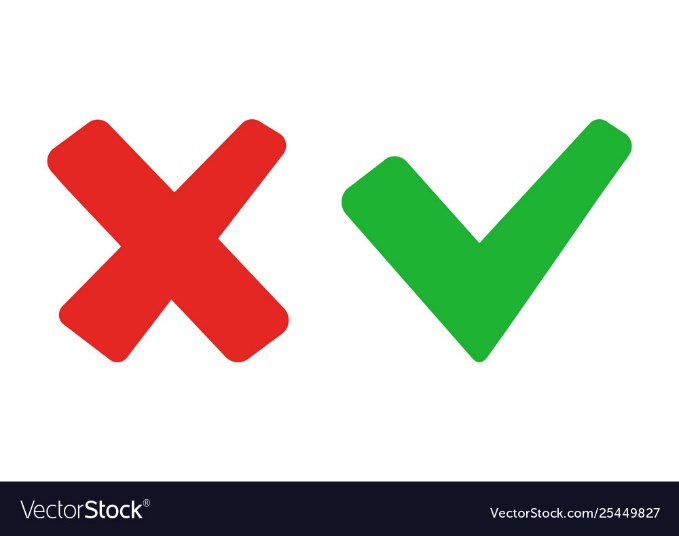 B. =
A. <
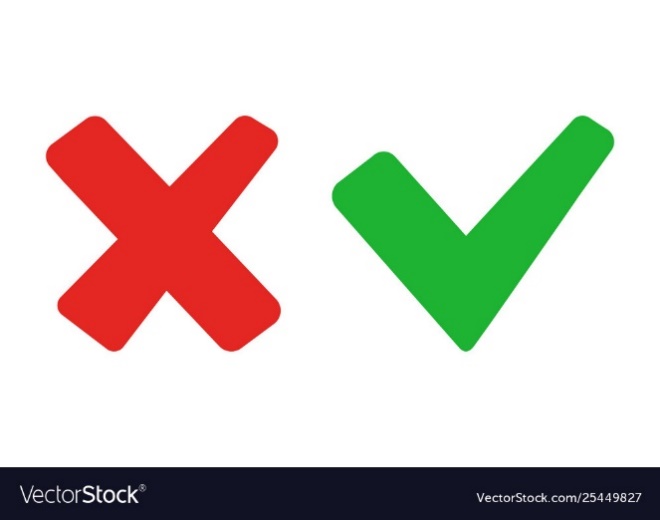 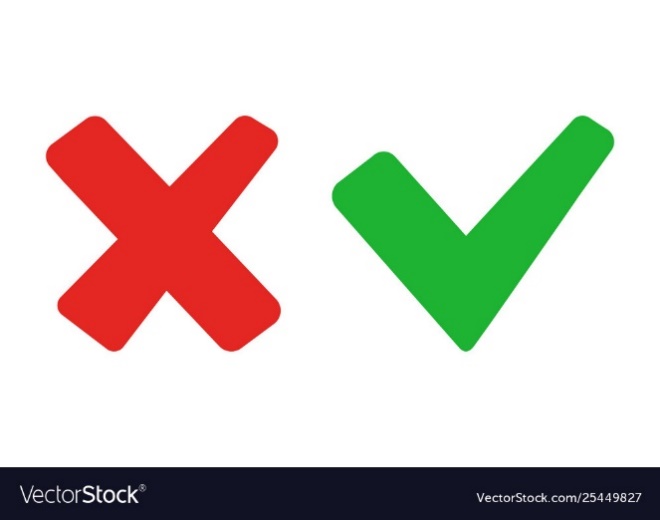 D. Không có dấu nào
C. >
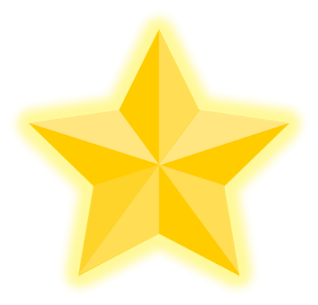 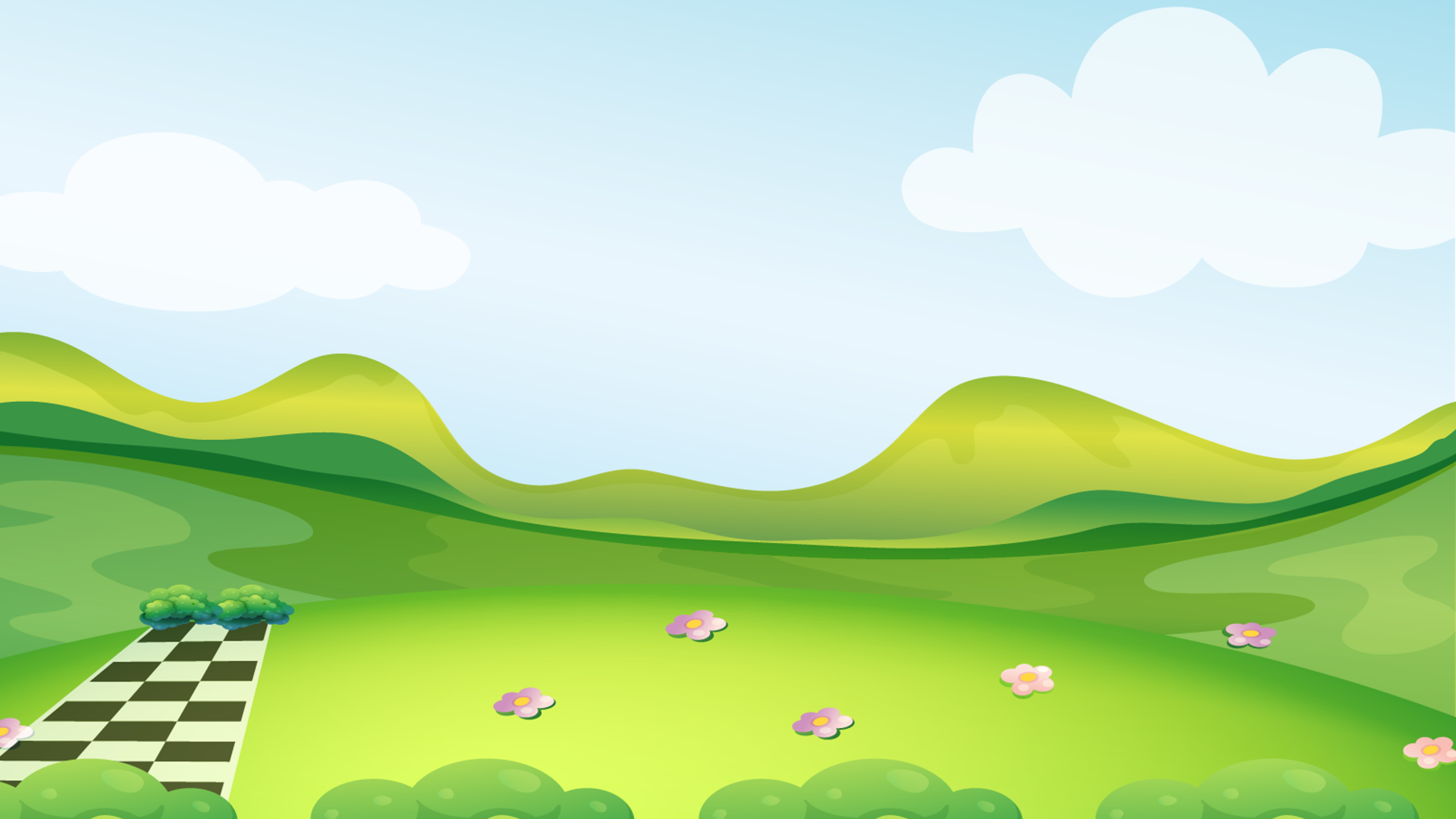 CÂU 6. Hiền có 9 cái kẹo. Hoa có 8 cái kẹo. Hỏi cả hai bạn có tất cả bao nhiêu cái kẹo?
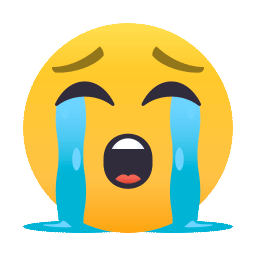 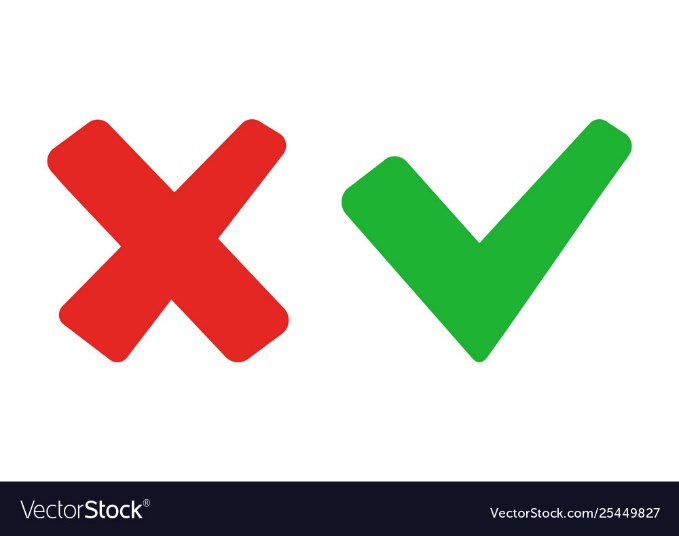 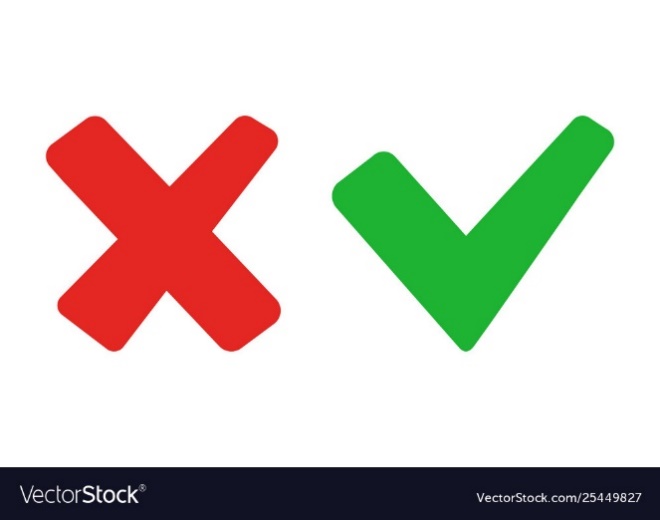 B. 17 cái kẹo
A. 15 cái kẹo
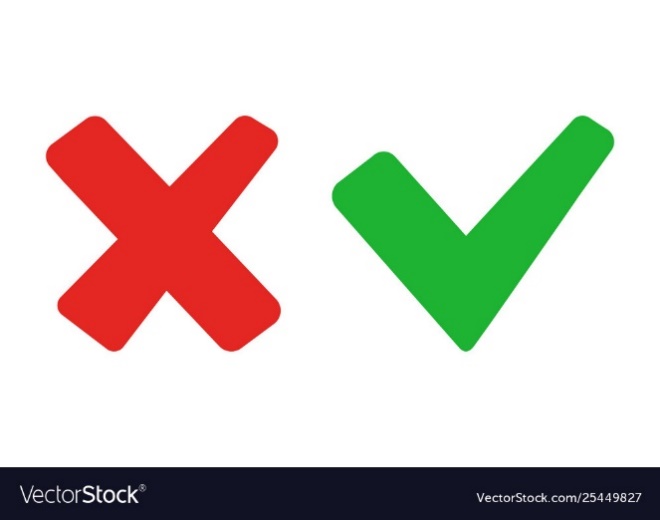 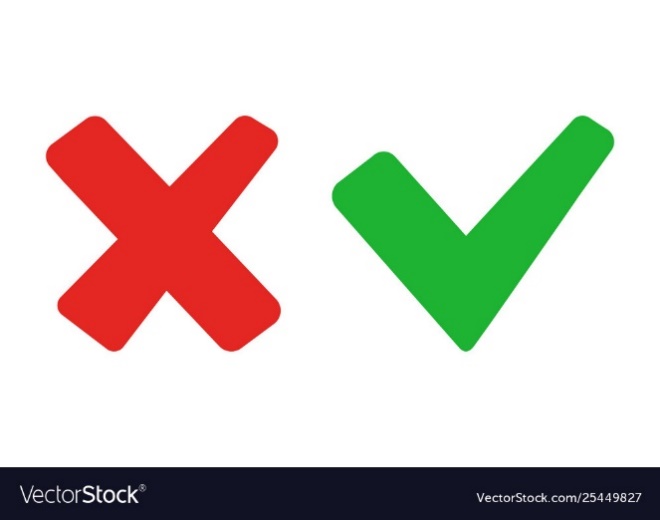 C. 18 cái kẹo
D. 9 cái kẹo
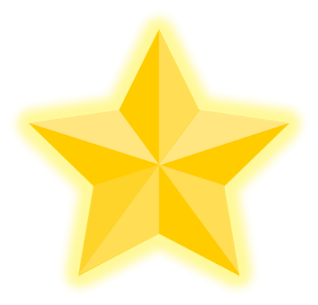 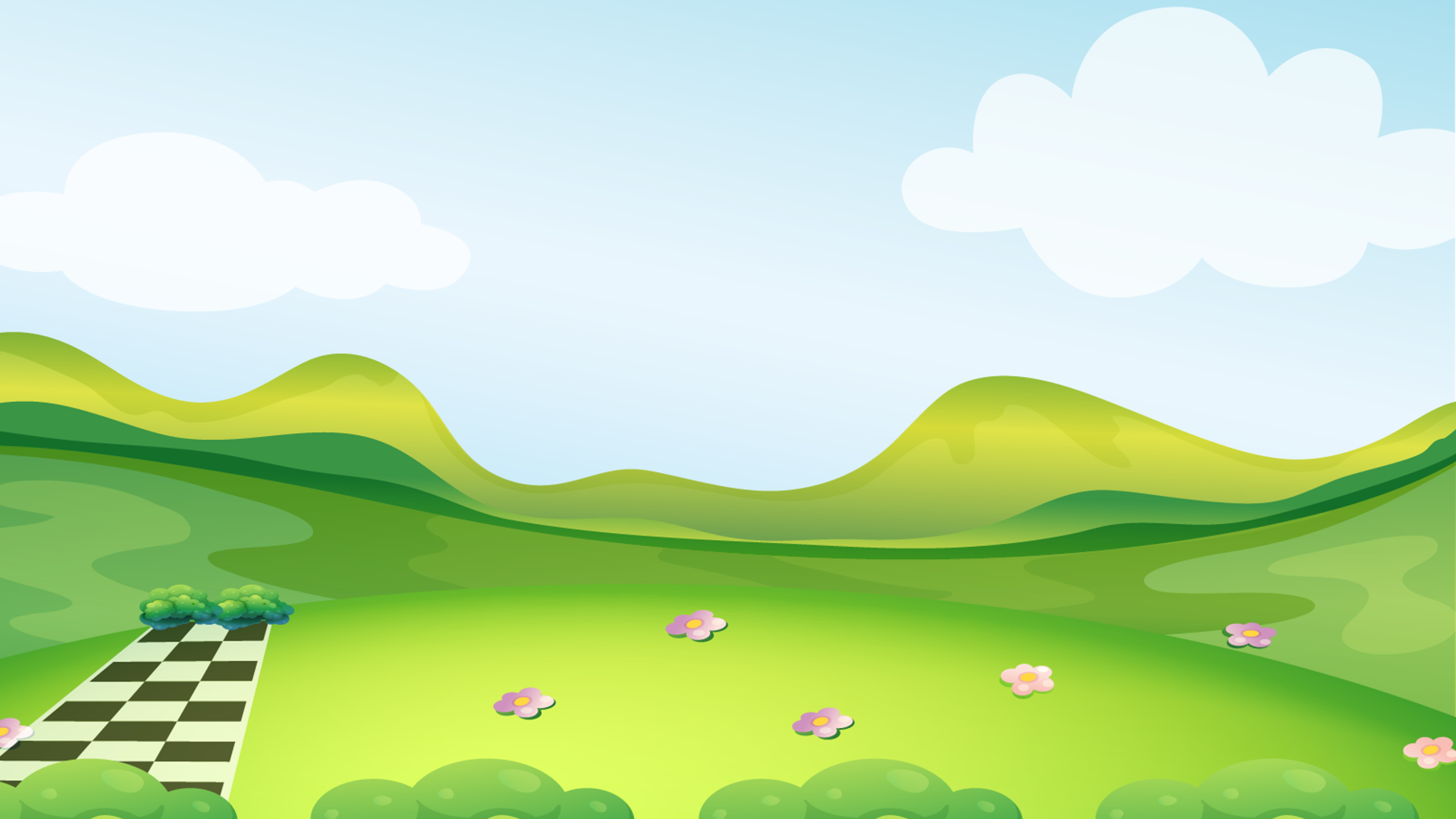 CÂU 7.   Nam 11 tuổi. Em Ngọc kém anh Nam 8 tuổi. Hỏi em Ngọc bao nhiêu tuổi?
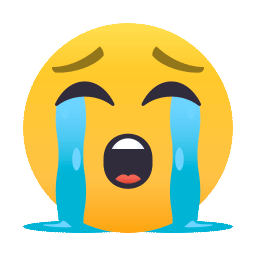 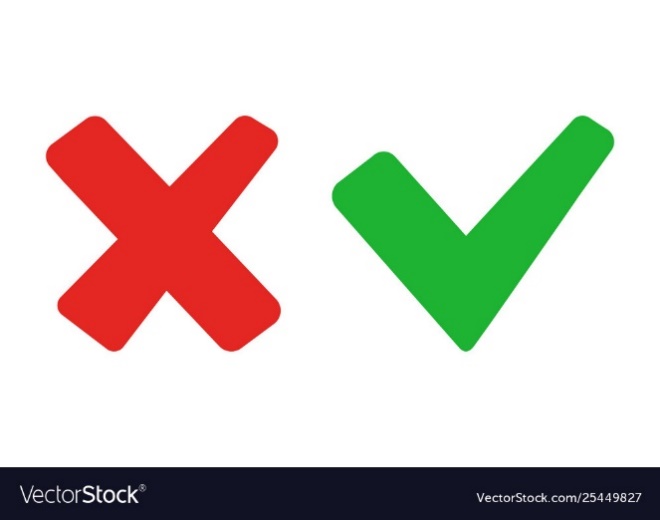 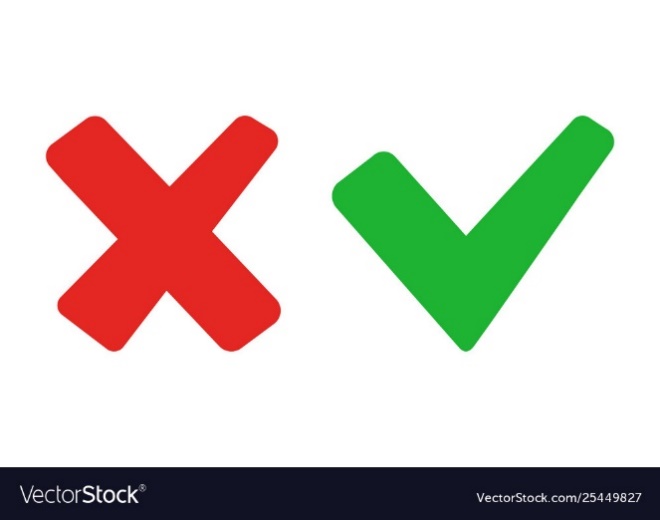 A. 19 tuổi
B. 8 tuổi
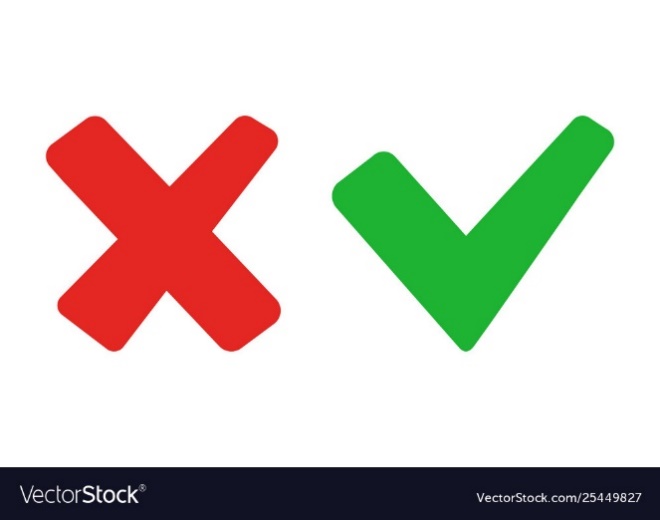 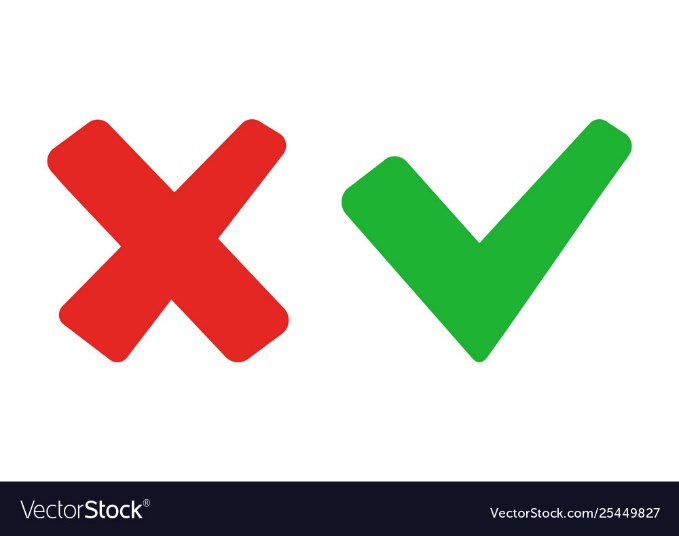 C. 11 tuổi
D. 3 tuổi
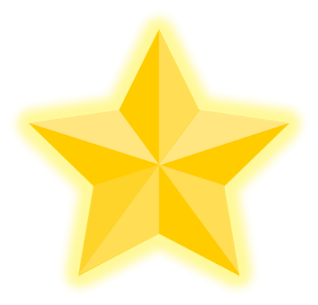 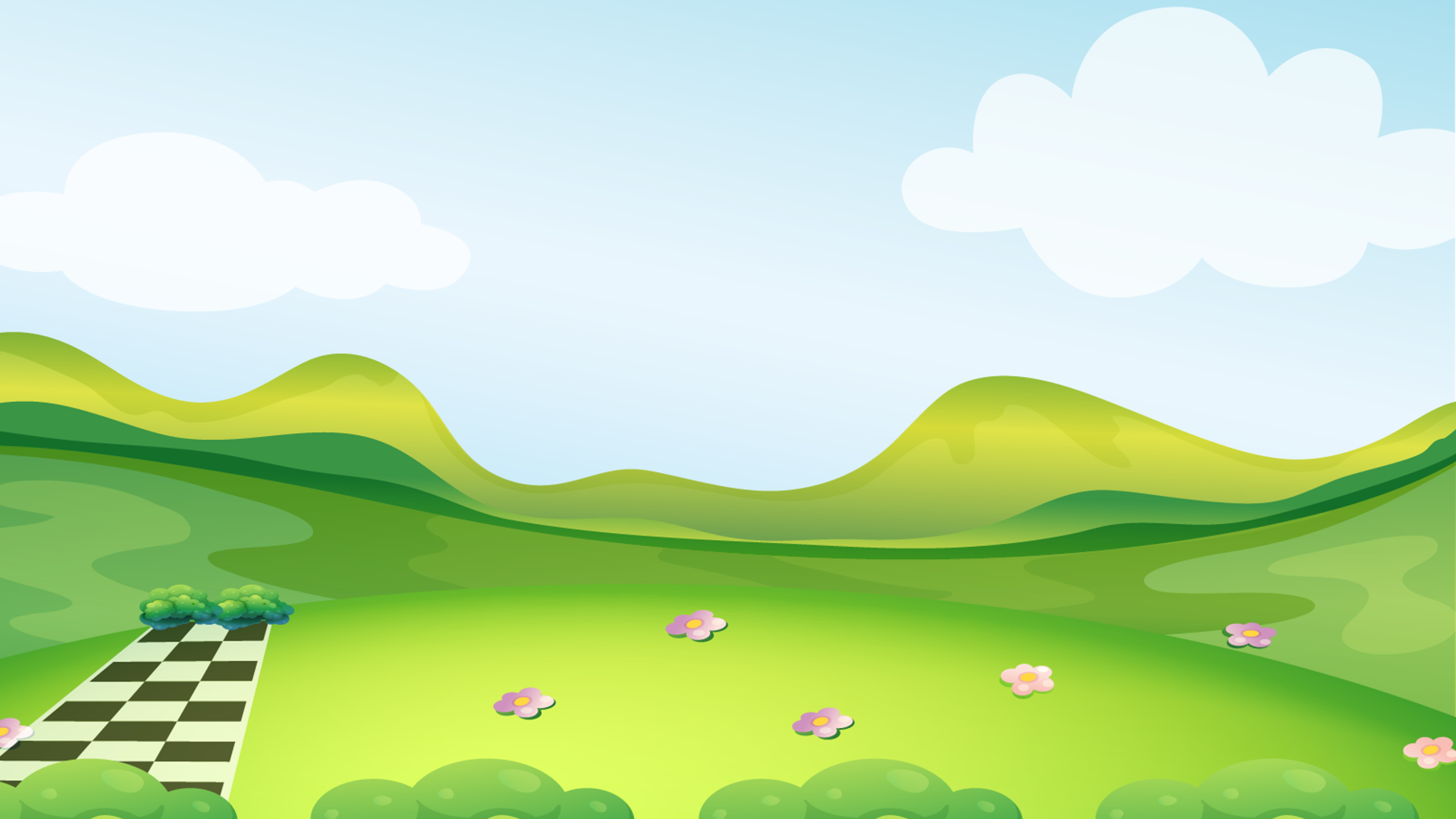 CÂU 8.  Sợi dây đỏ dài 46cm. Sợi dây xanh dài hơn sợi dây đỏ 11cm. Hỏi sợi dây xanh dài bao nhiêu xăng – ti – mét?
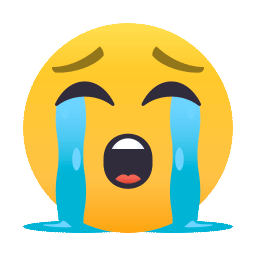 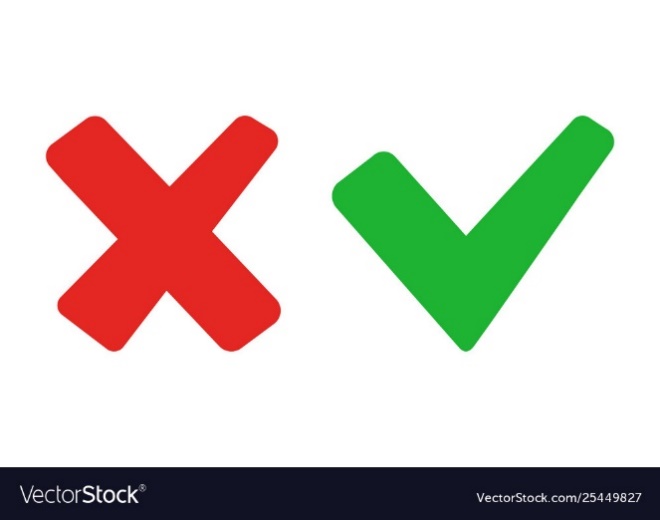 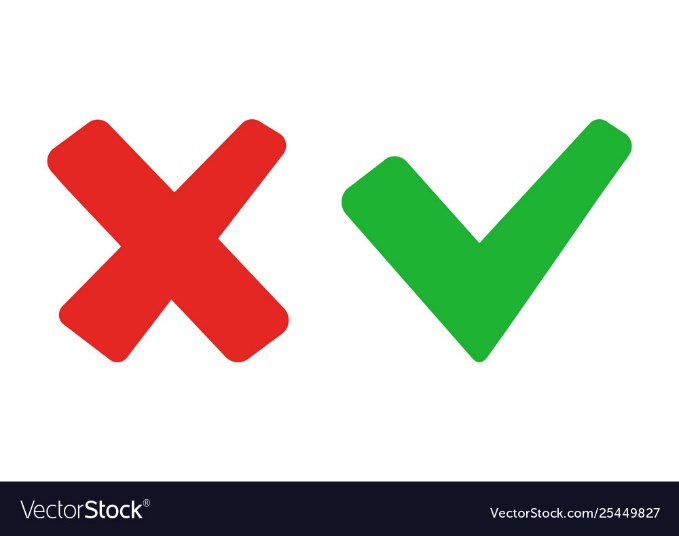 B. 46cm
A. 57cm
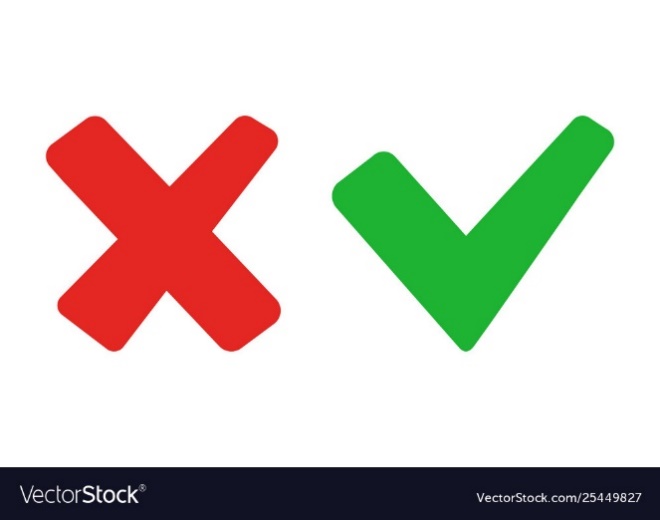 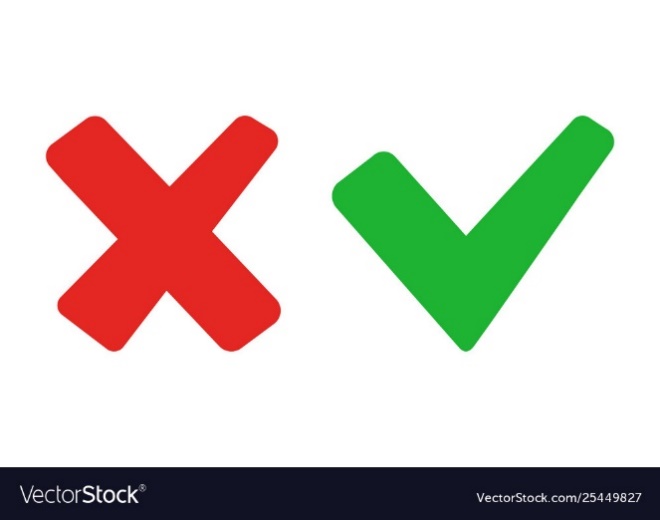 C. 35cm
D. 11cm
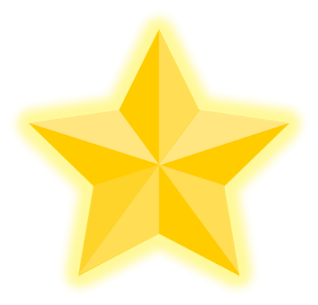 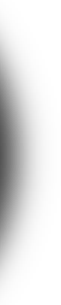 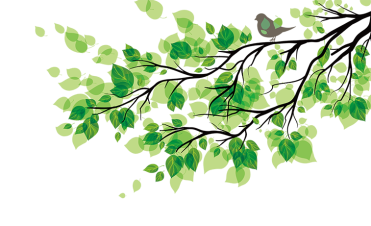 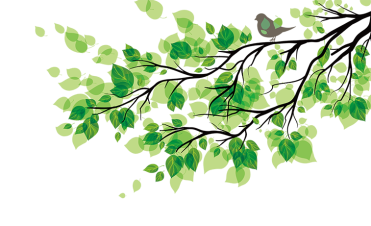 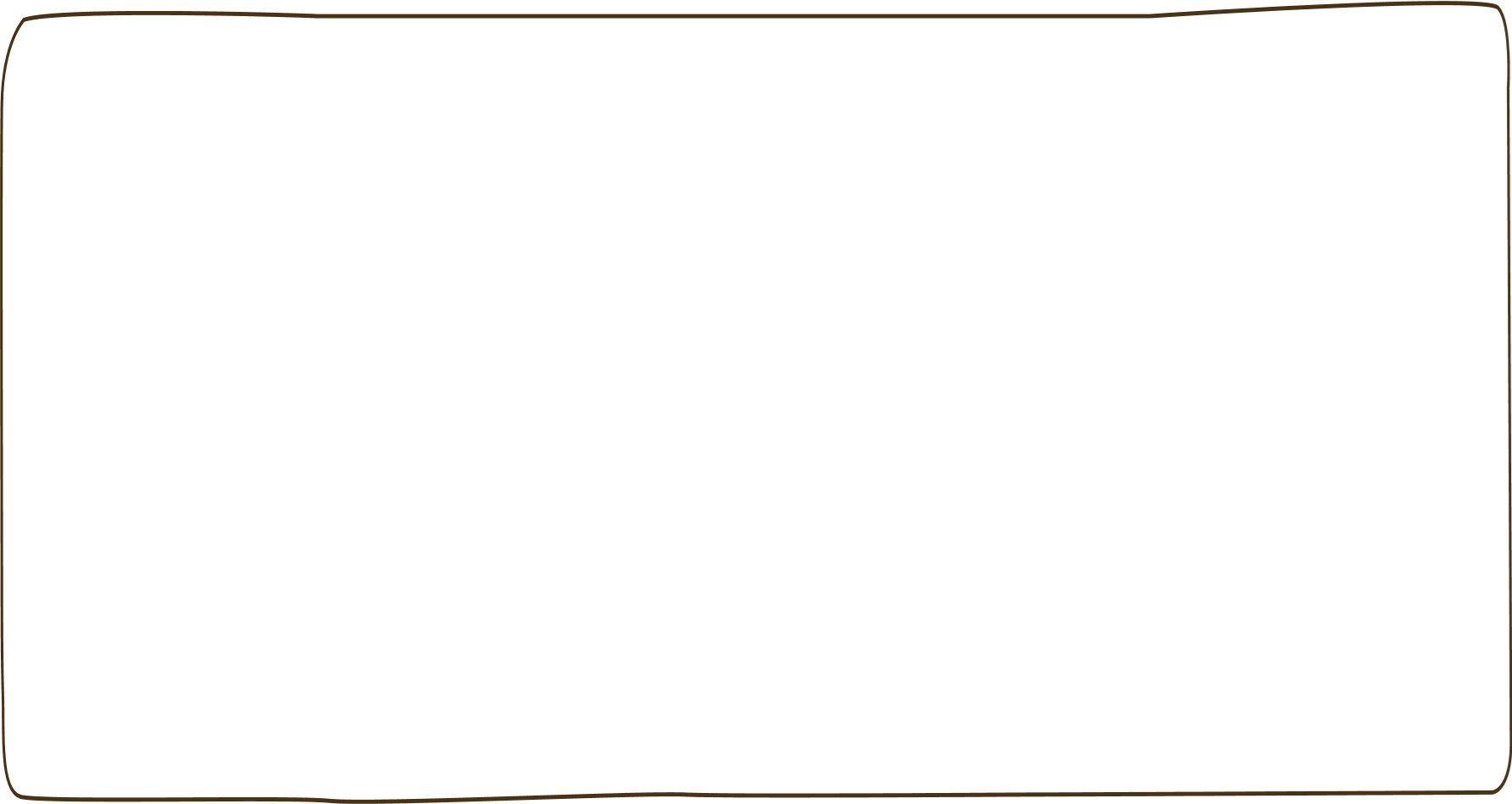 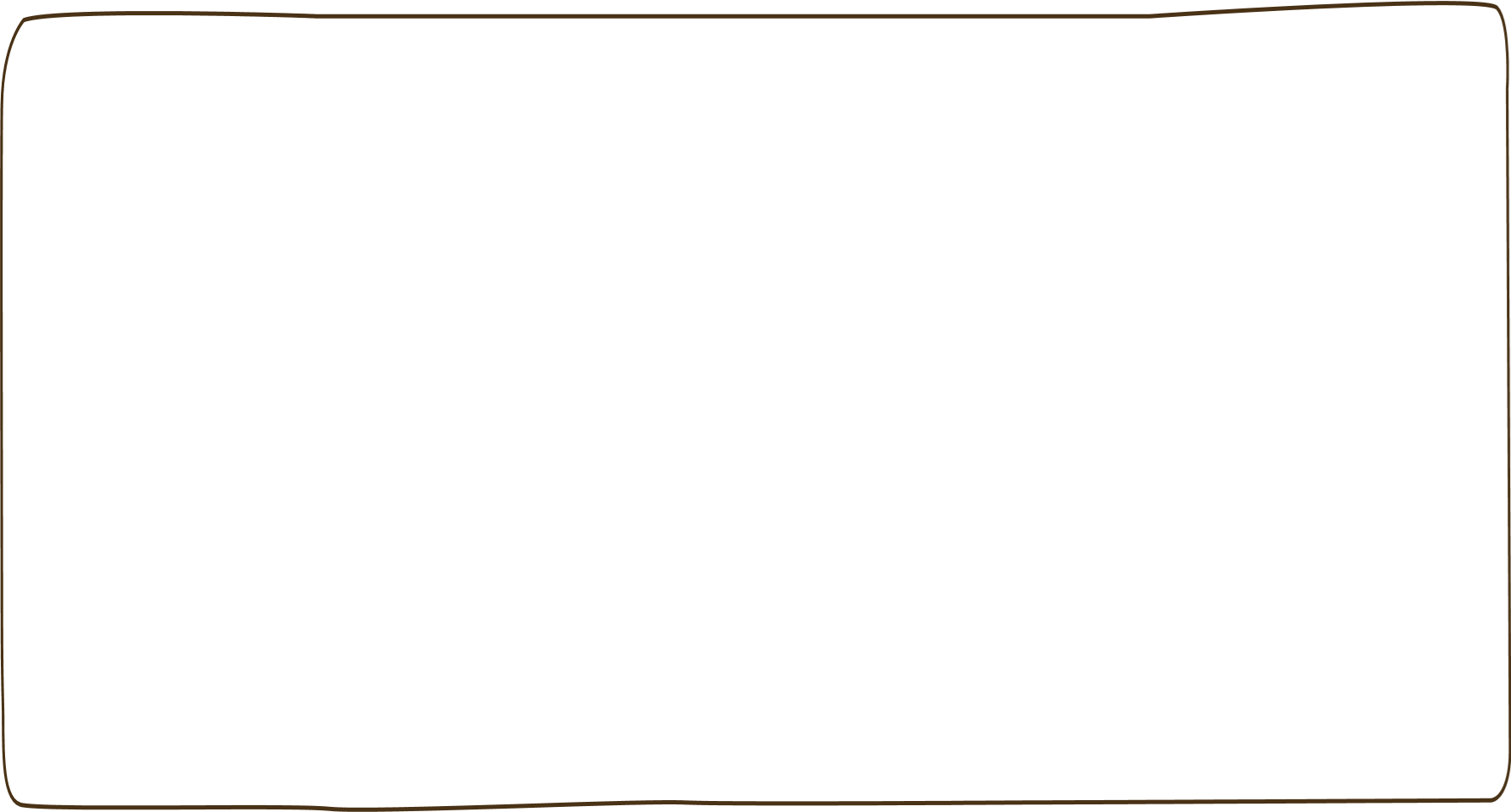 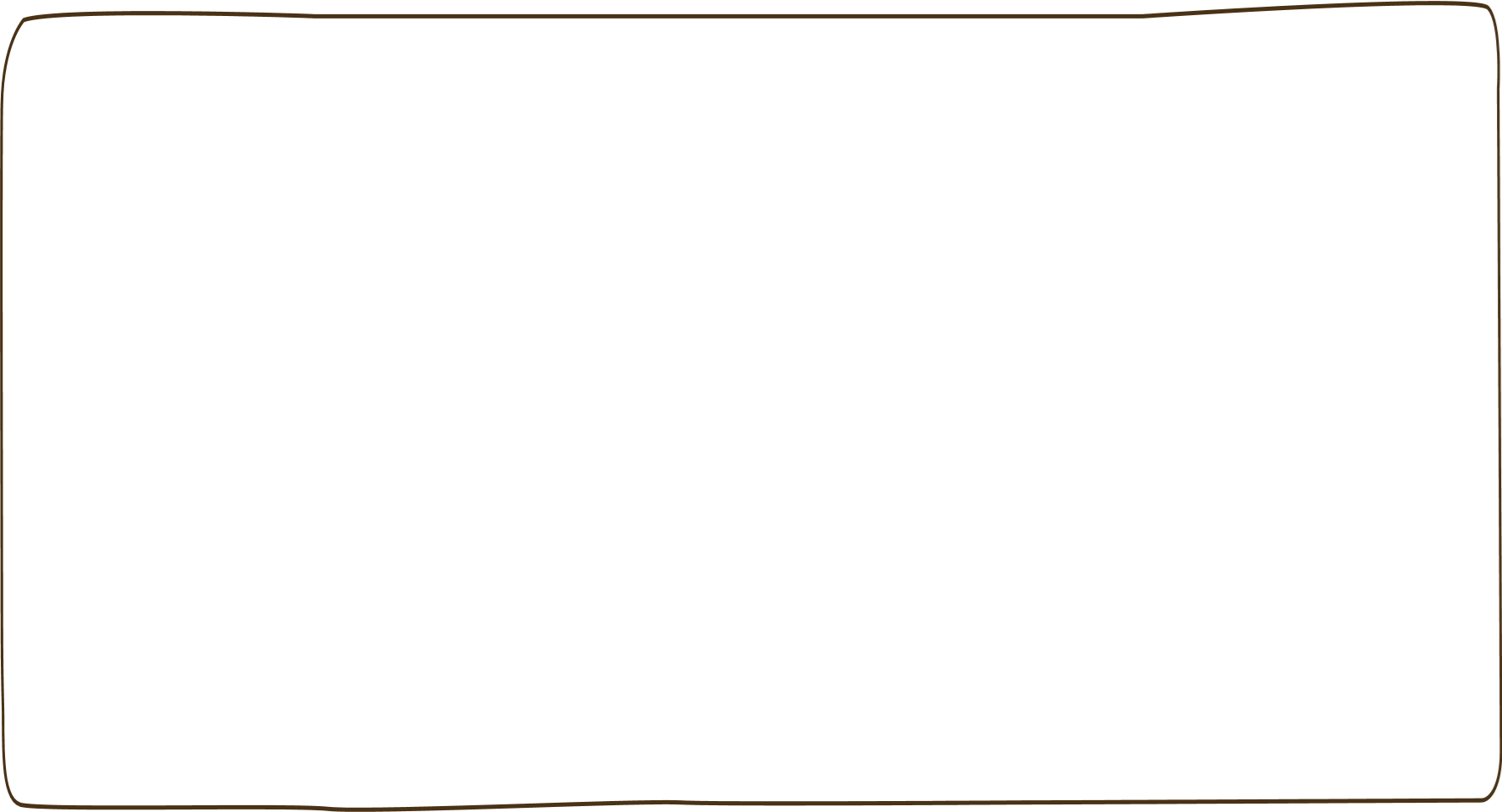 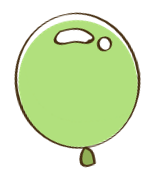 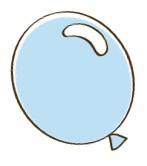 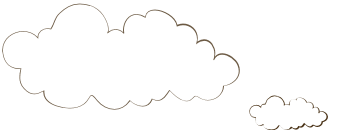 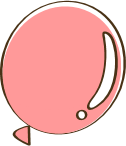 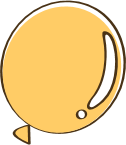 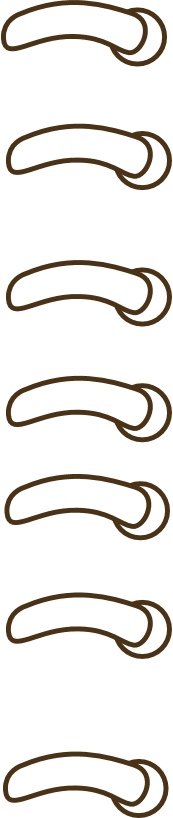 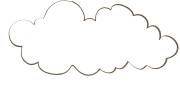 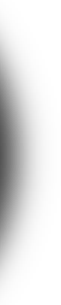 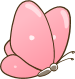 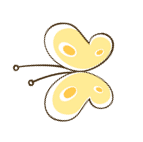 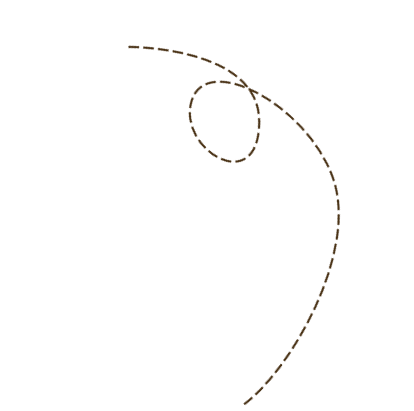 Thực hành
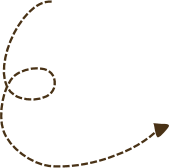 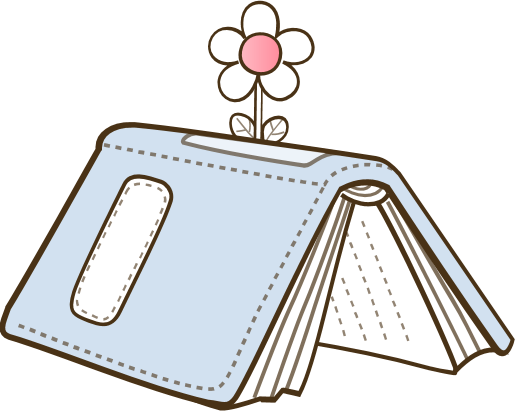 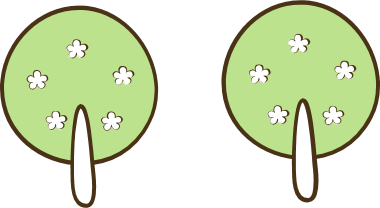 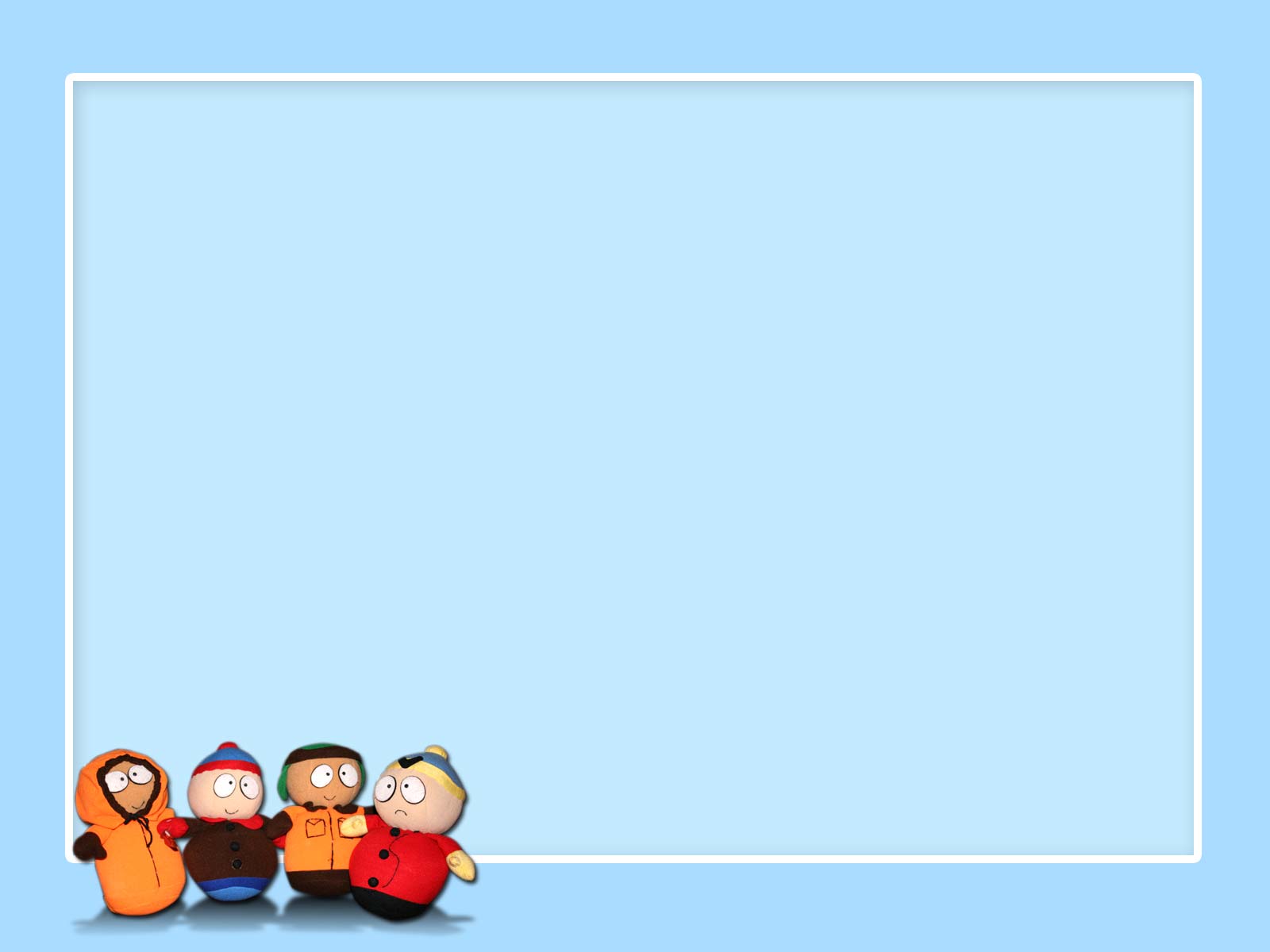 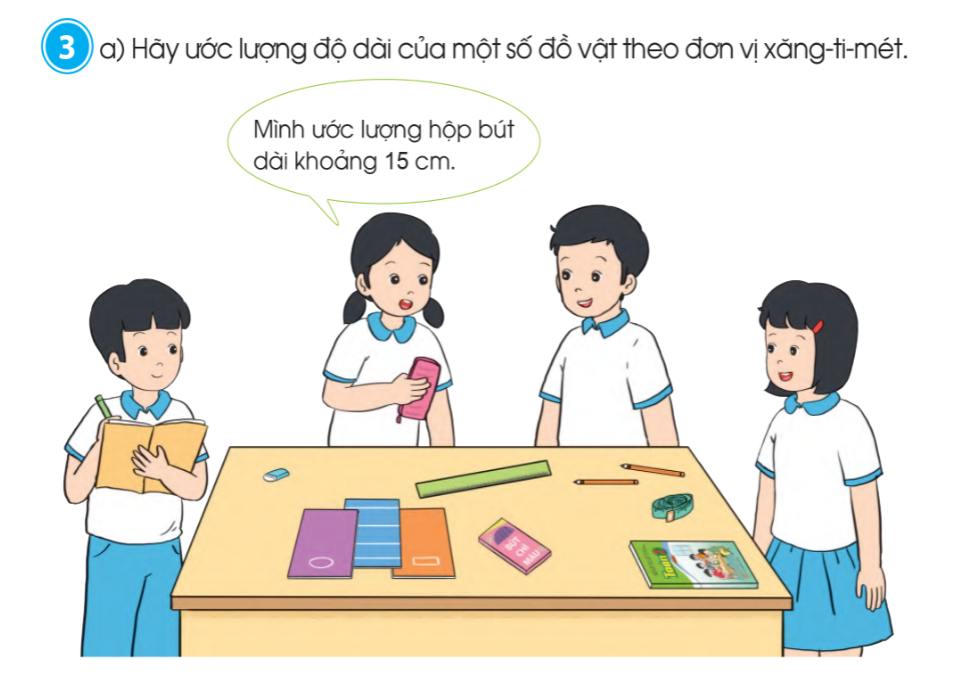 Con hãy quan sát và kể tên các đồ vật có trong hình?
Các đồ vật có trong hình là: vở, tẩy, thước kẻ, hộp màu, sách giáo khoa Toán, bút chì, thước dây, hộp bút.
Con hãy ước lượng các đồ vật đó ngoài thực tế (sử dụng đơn vị xăng – ti – mét).
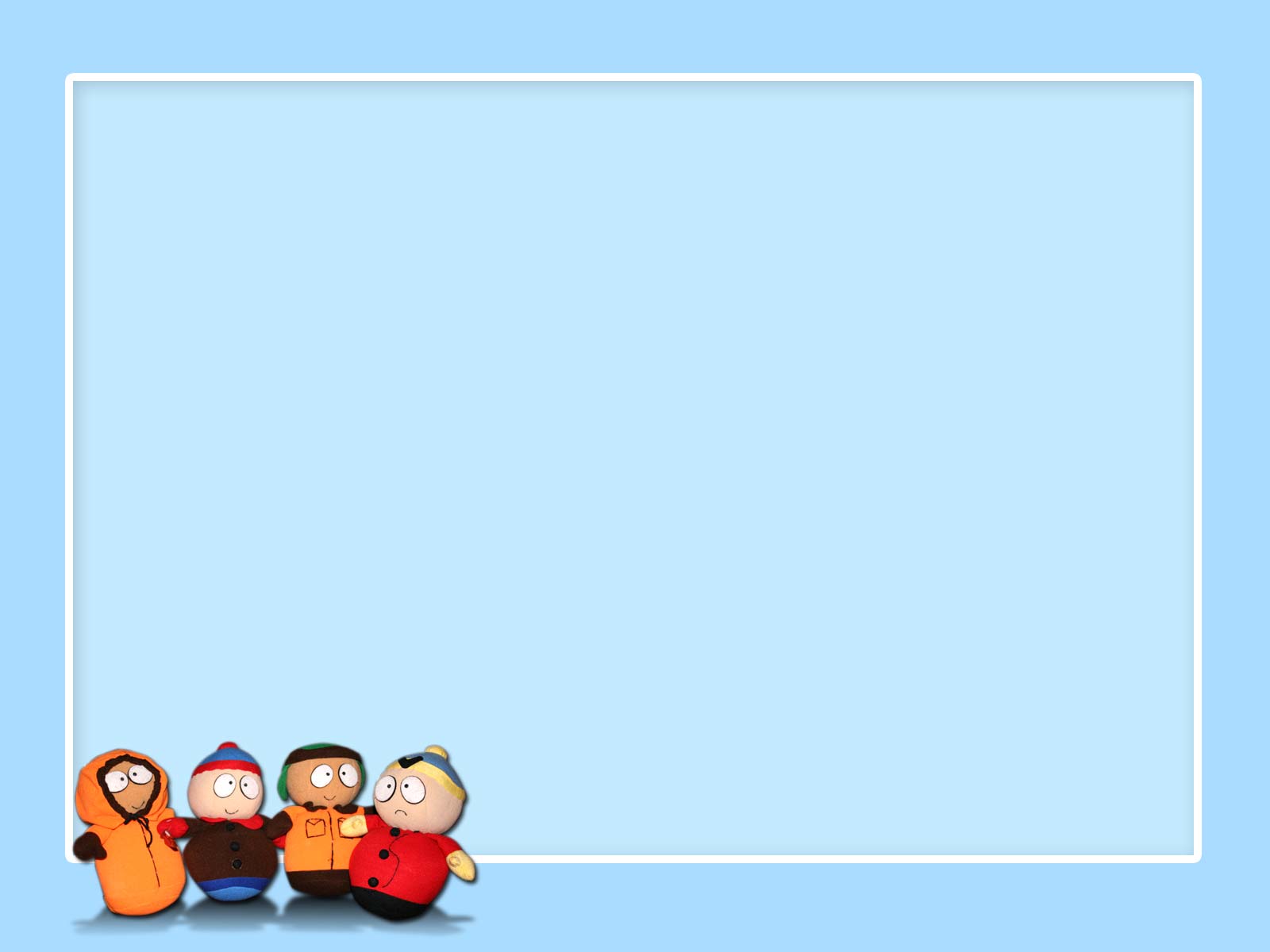 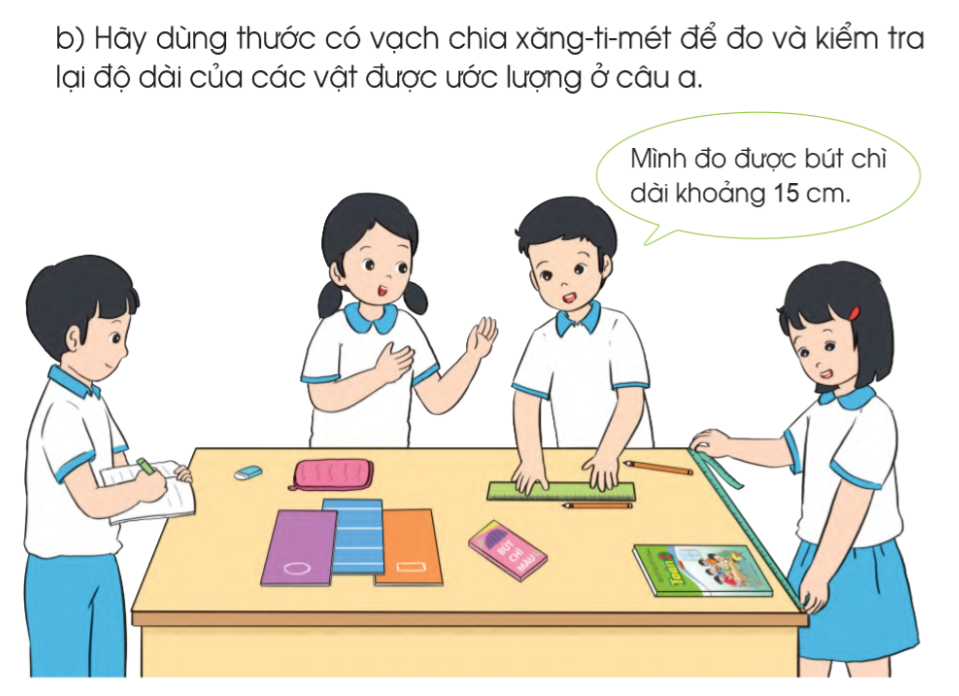 Con hãy đo và ghi lại số đo của các đồ vật đó ngoài thực tế.
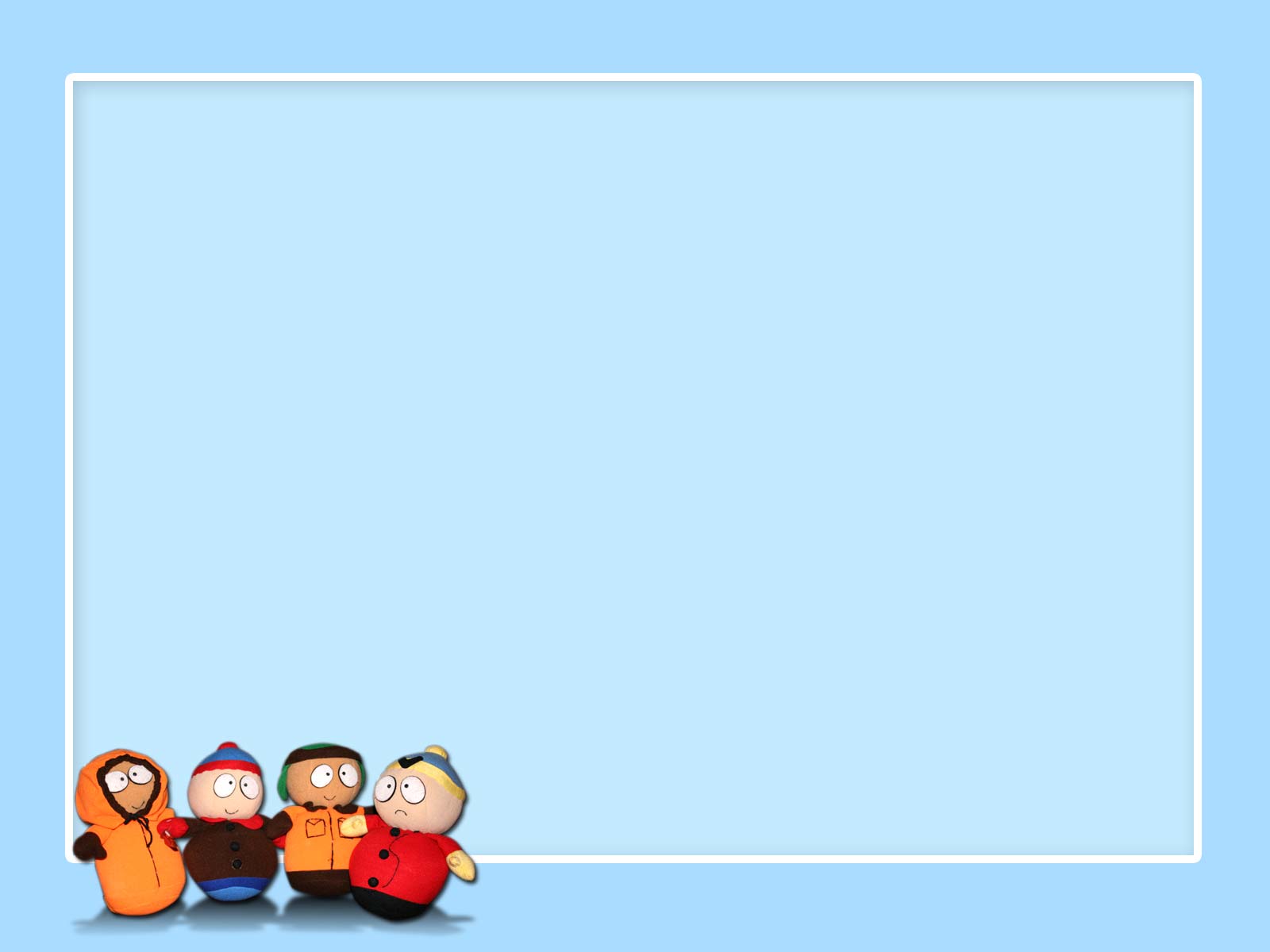 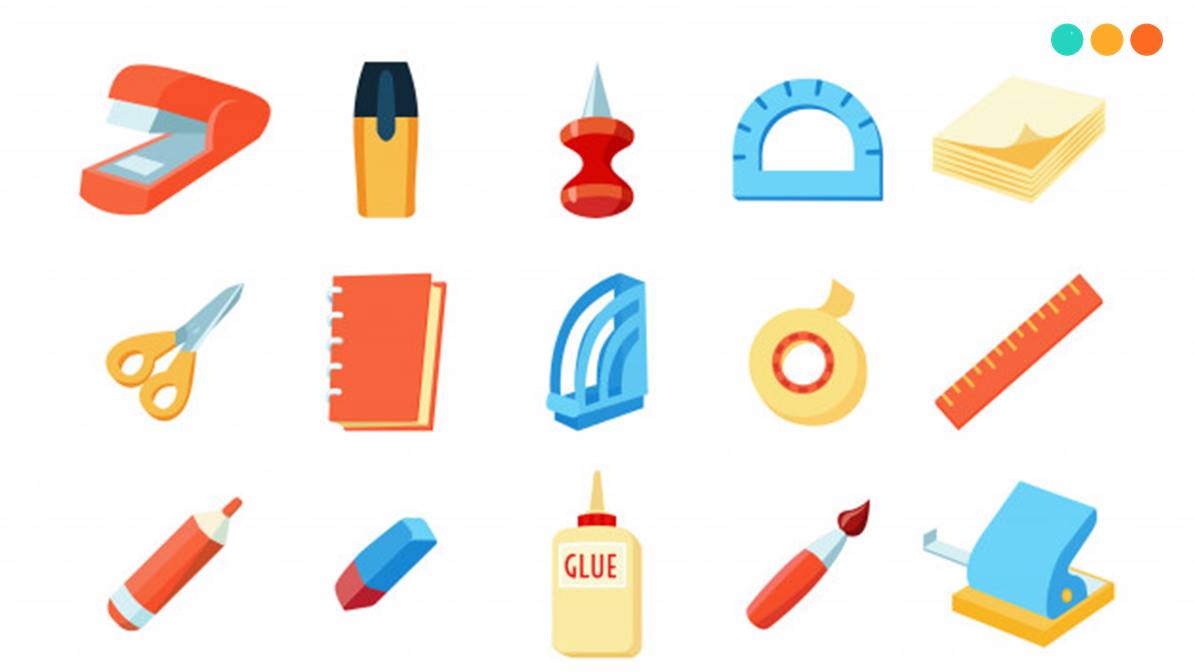 Ngoài các đồ vật nêu trên, con hãy thử ước lượng và kiểm tra độ dài của một số đồ dùng học tập khác nữa nhé!
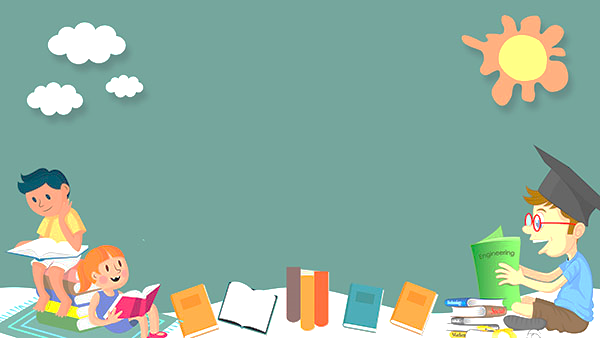 Tiết học đến đây là kết thúc.
Chúc các con luôn mạnh khỏe, chăm ngoan.